When intuition is wrong
Heuristics for clique and maximum clique
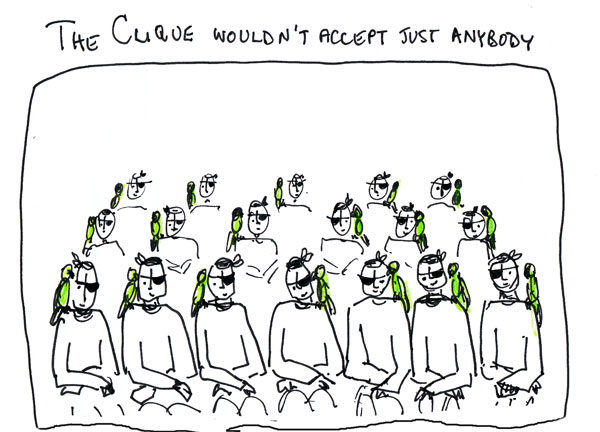 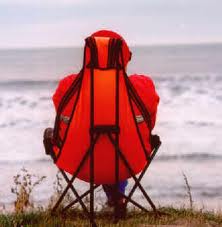 Patrick Prosser esq.
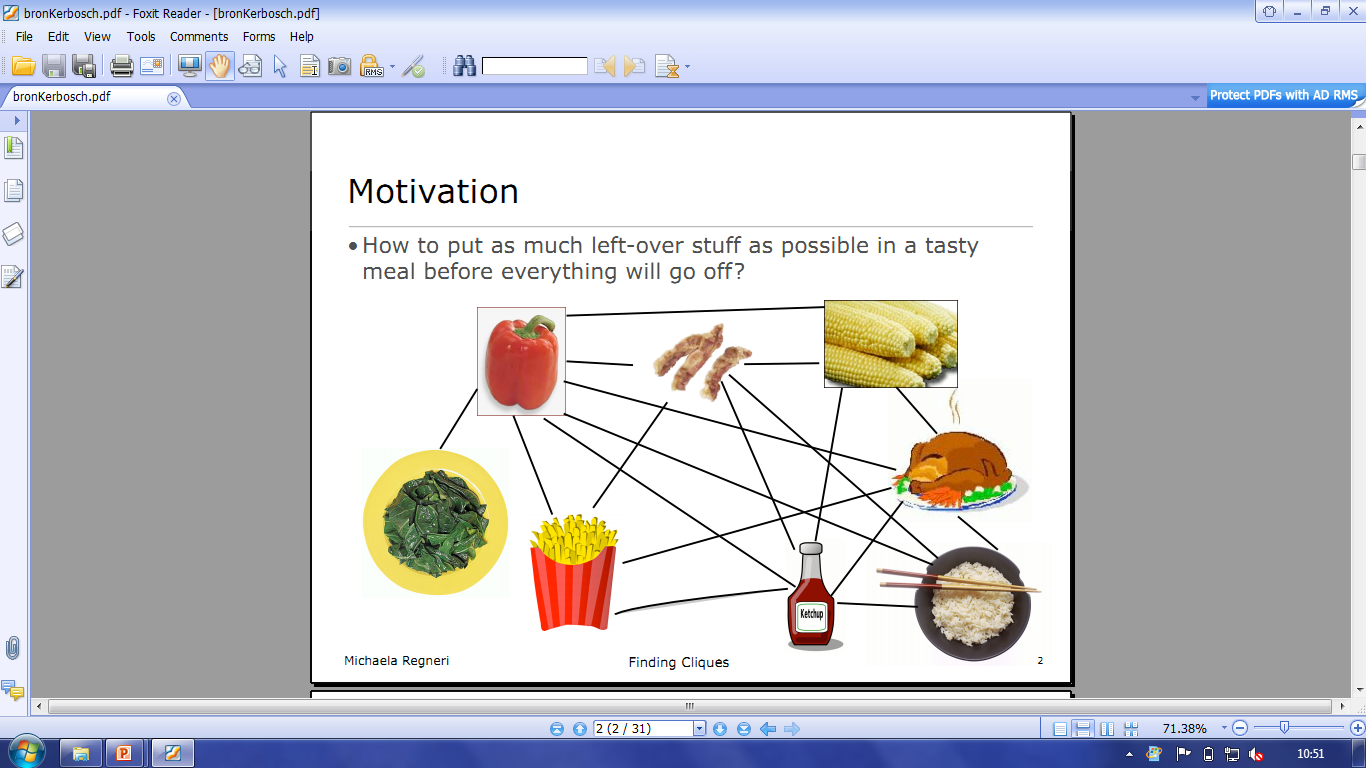 You have a set of people

You have to produce the largest group of people such
that everyone in the group knows each other

How would you do that?
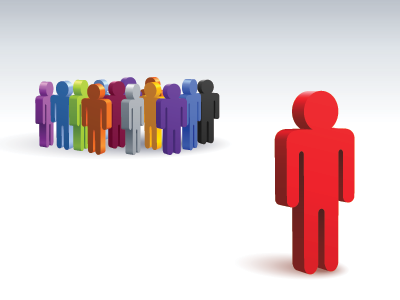 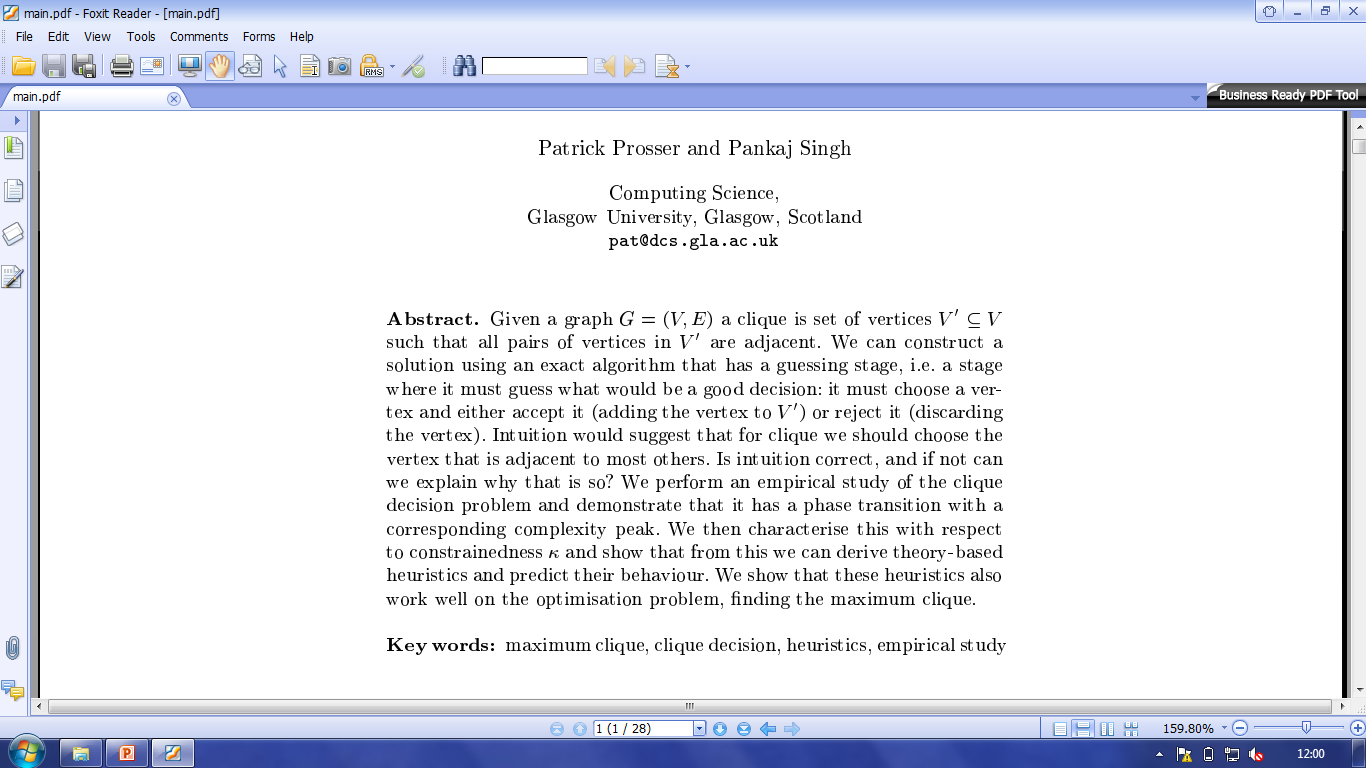 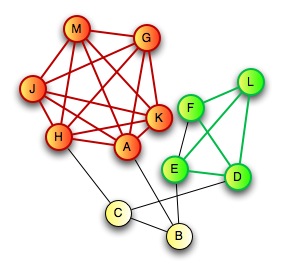 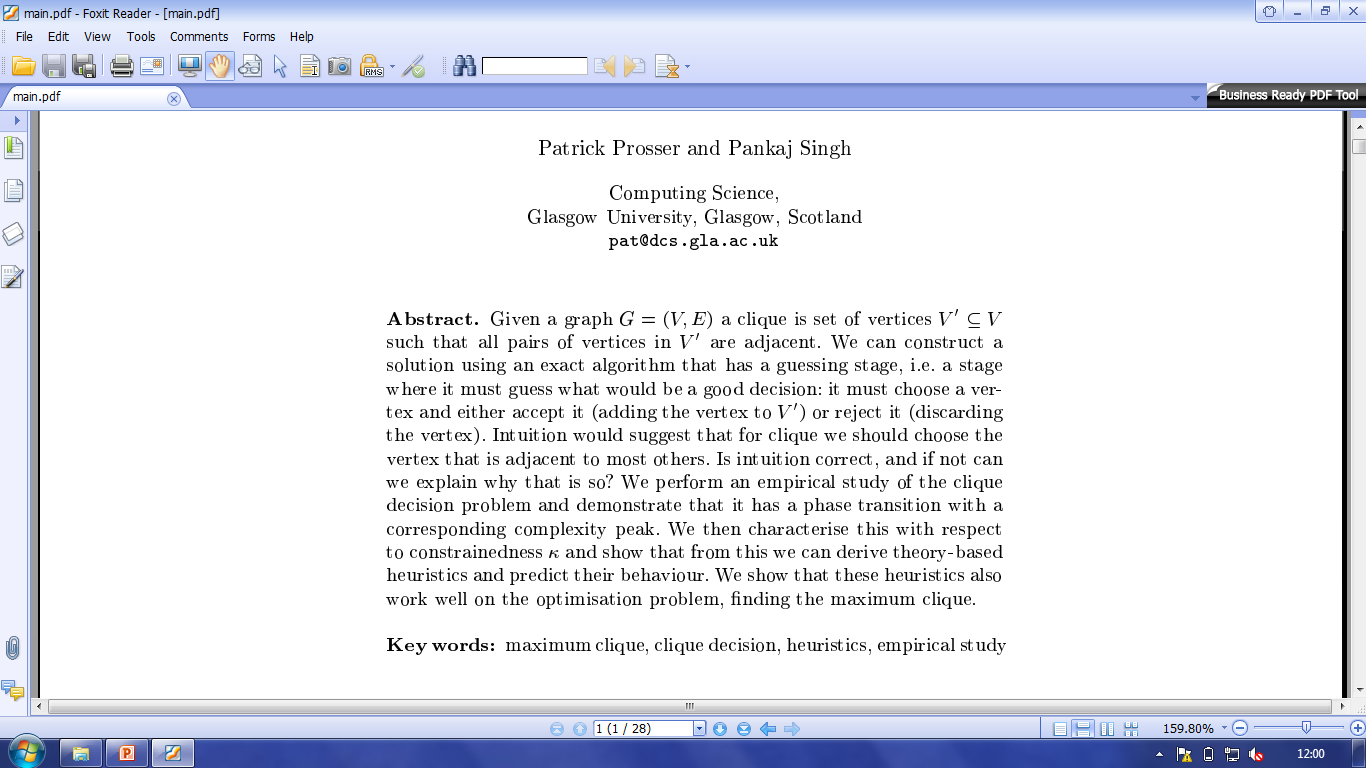 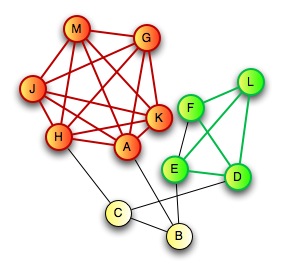 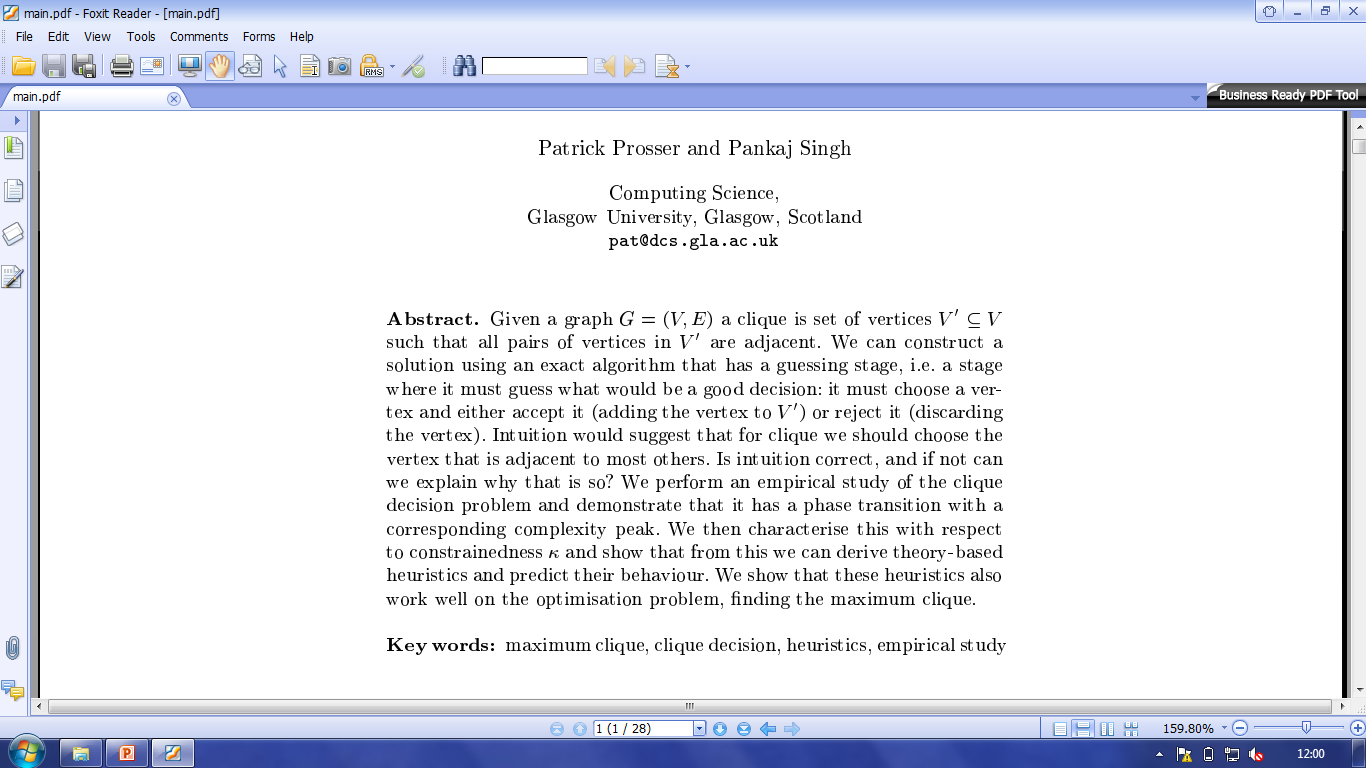 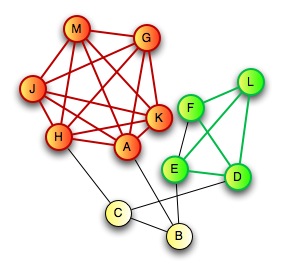 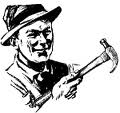 Solve it!
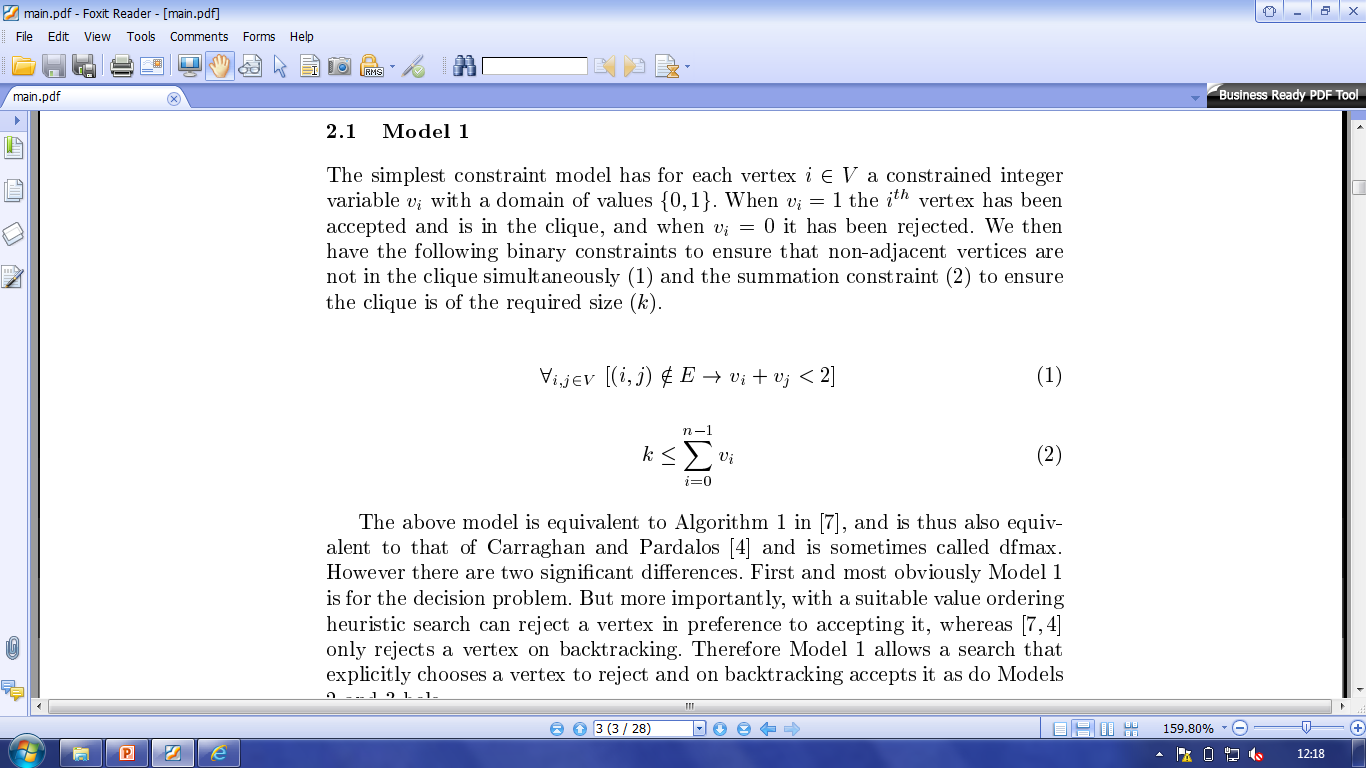 To a man with a hammer everything looks like a nail
lovely lovely java
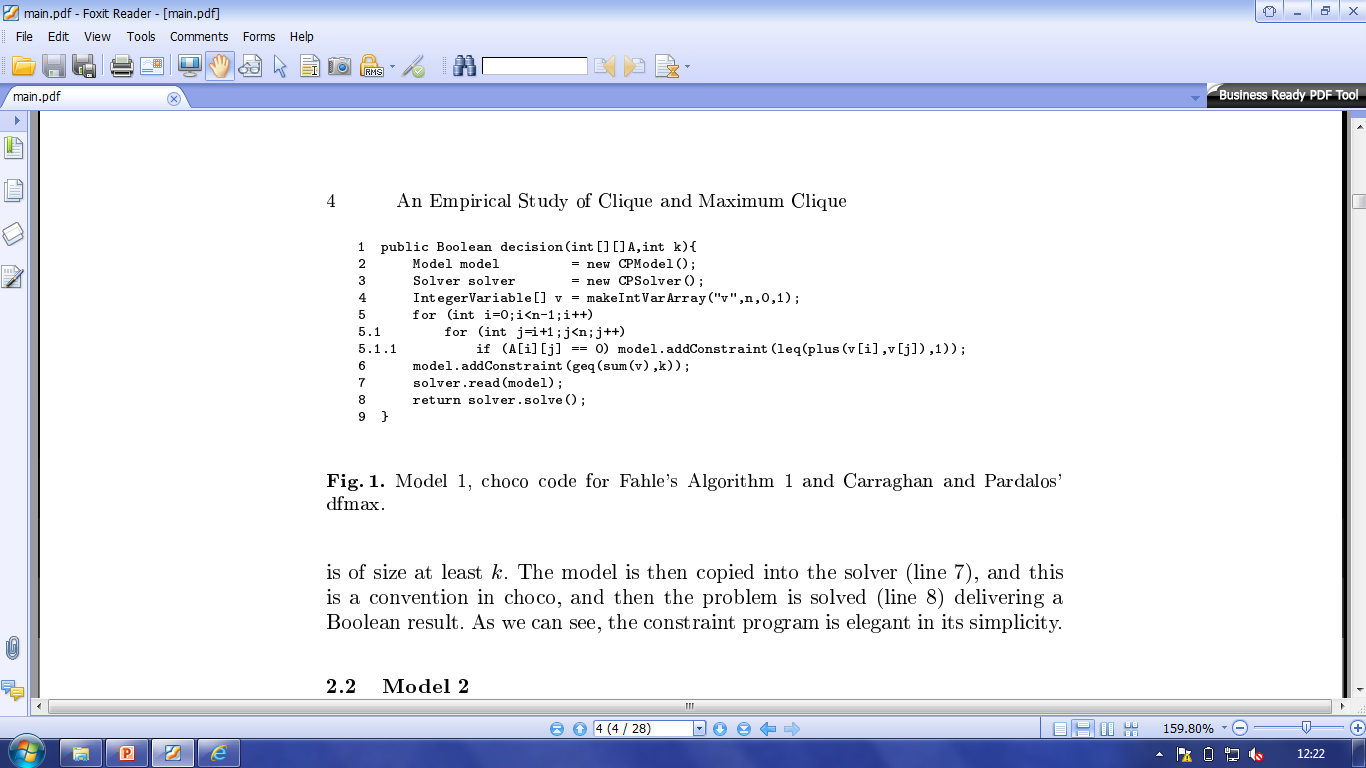 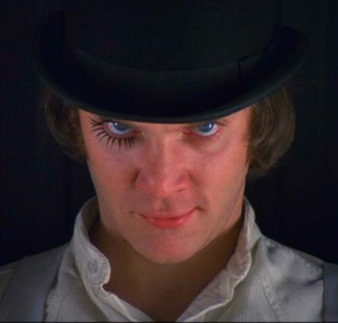 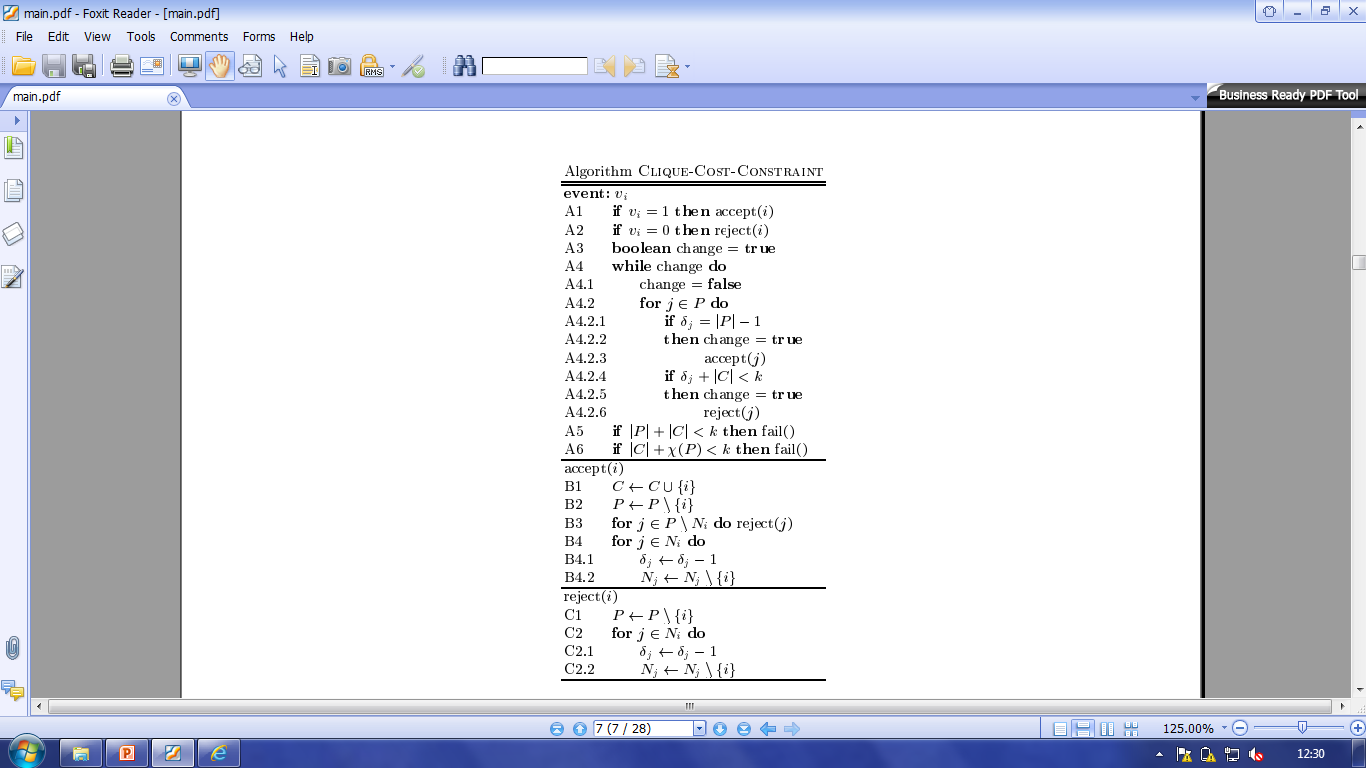 Model 3
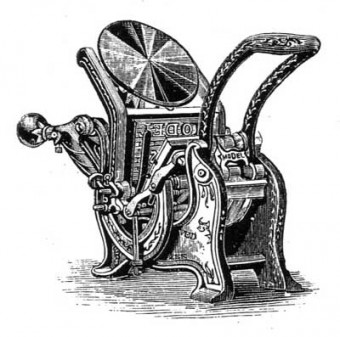 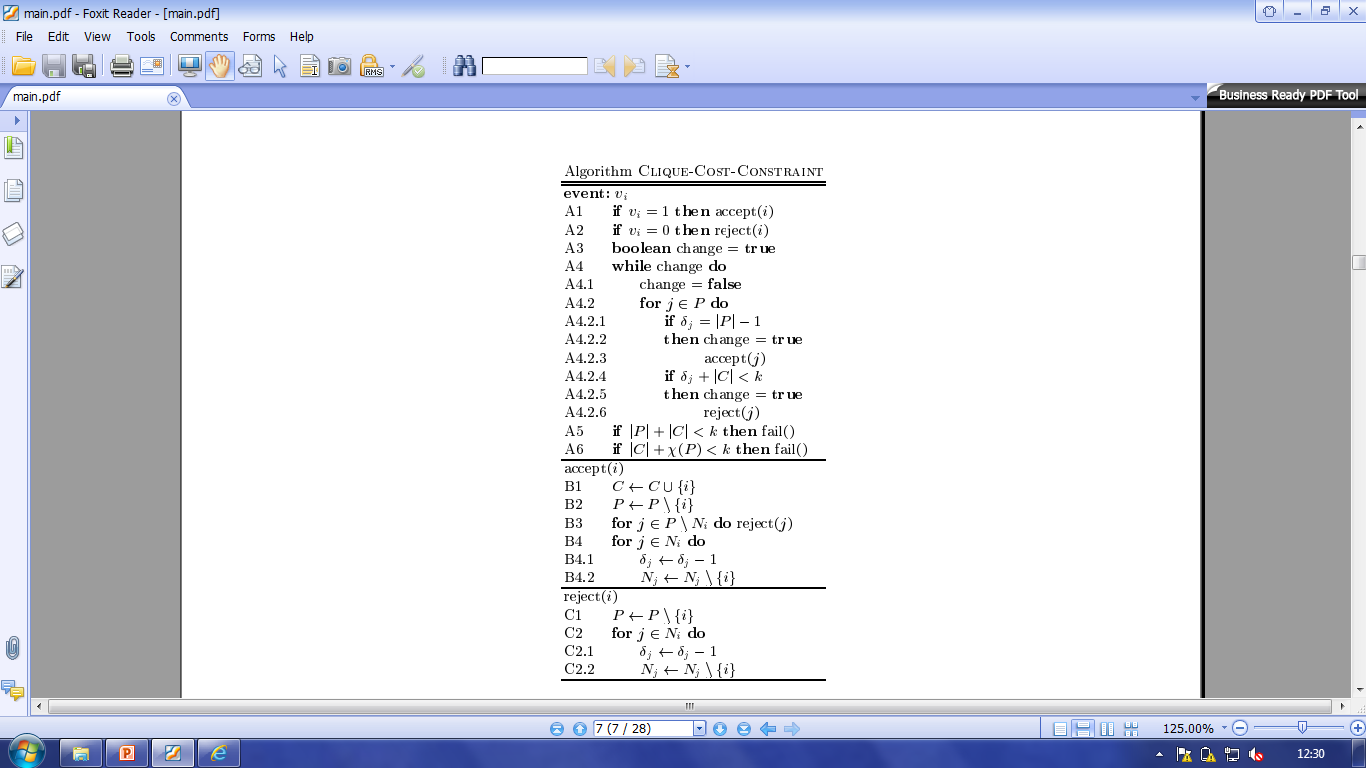 Model 3
colouring lower bound
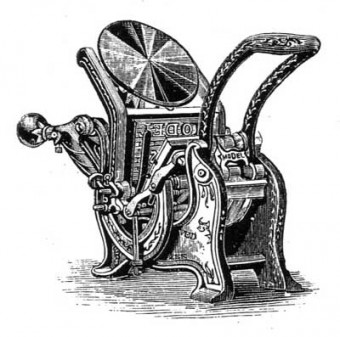 GT[19]
clique(n,p,k)
Given a random graph G(n,p) is there a clique of size k or more?
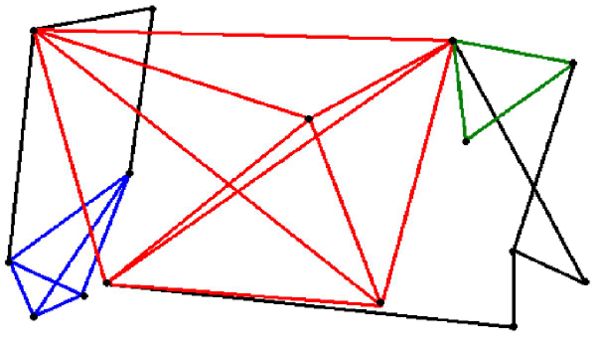 GT[19]
clique(n,p,k)
Given a random graph G(n,p) is there a clique of size k or more?
A “decision problem”, NP-complete
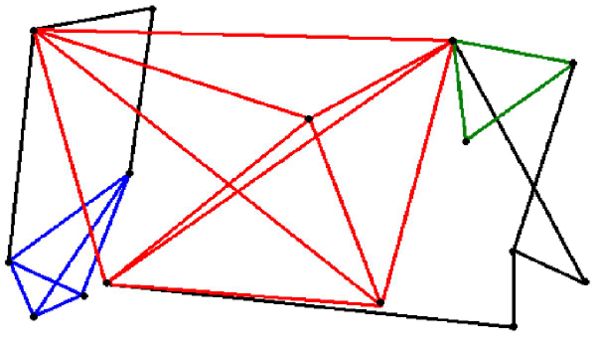 GT[19]
clique(n,p,k)
Given a random graph G(n,p) is there a clique of size k or more?
A “decision problem”, NP-complete
What we did:
Generate 100 instances of G(50,0.9)
Vary k from 1 to 50
 apply Model 1 with max-degree heuristic
 measure search cost of clique(G(50,0.9), k)
 determine if sat or unsat
Analyse results (5,000 points)
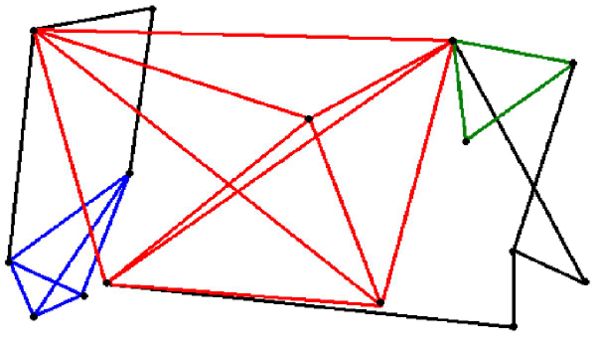 Search effort (decisions)
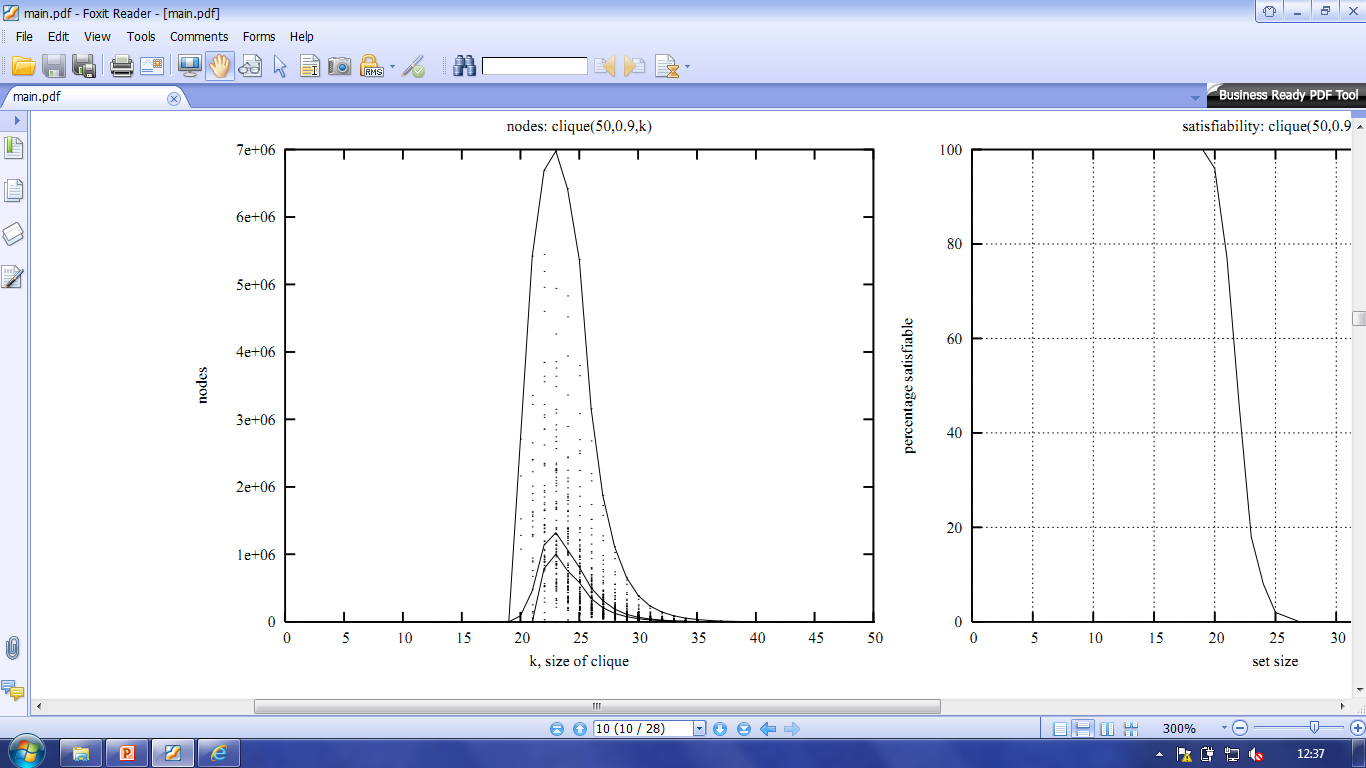 Search effort (decisions)
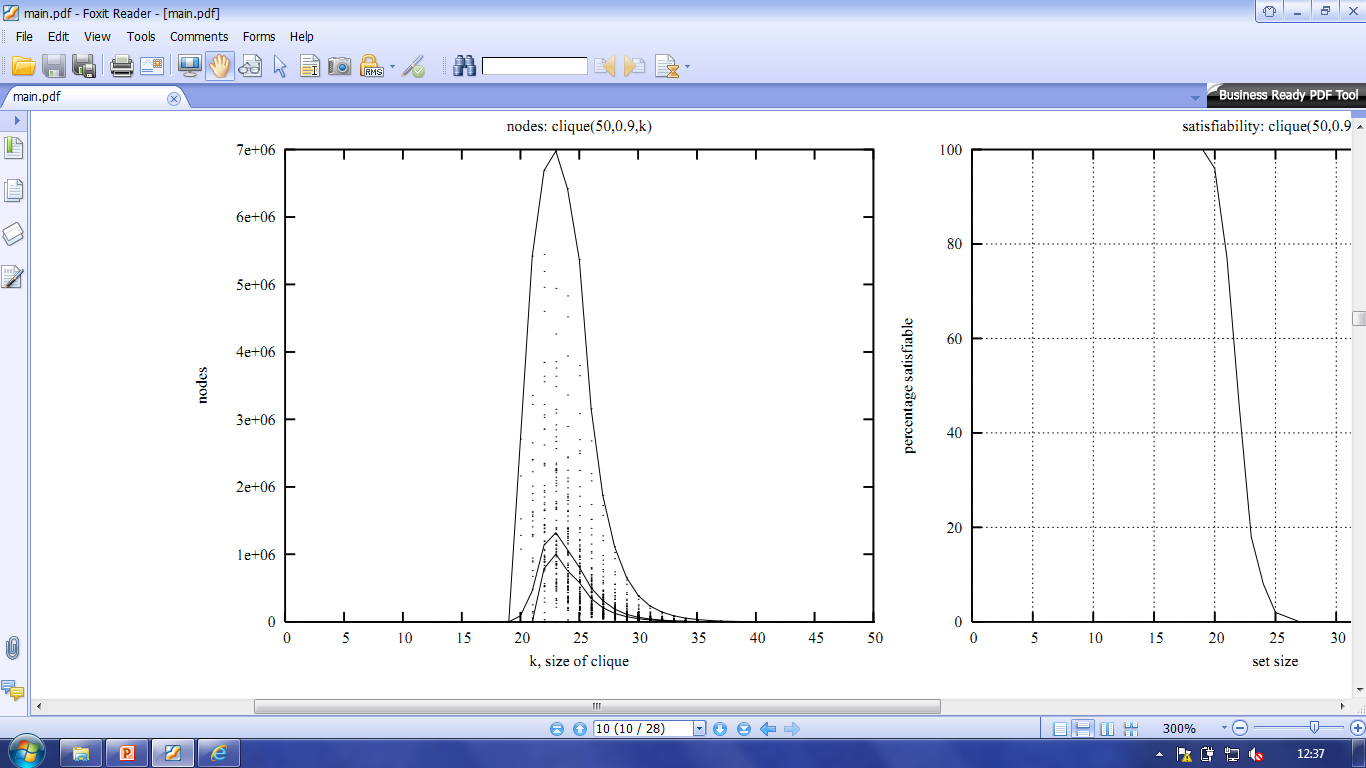 max
mean
scatter
med
Vary that
Complexity peak coincide with crossover point
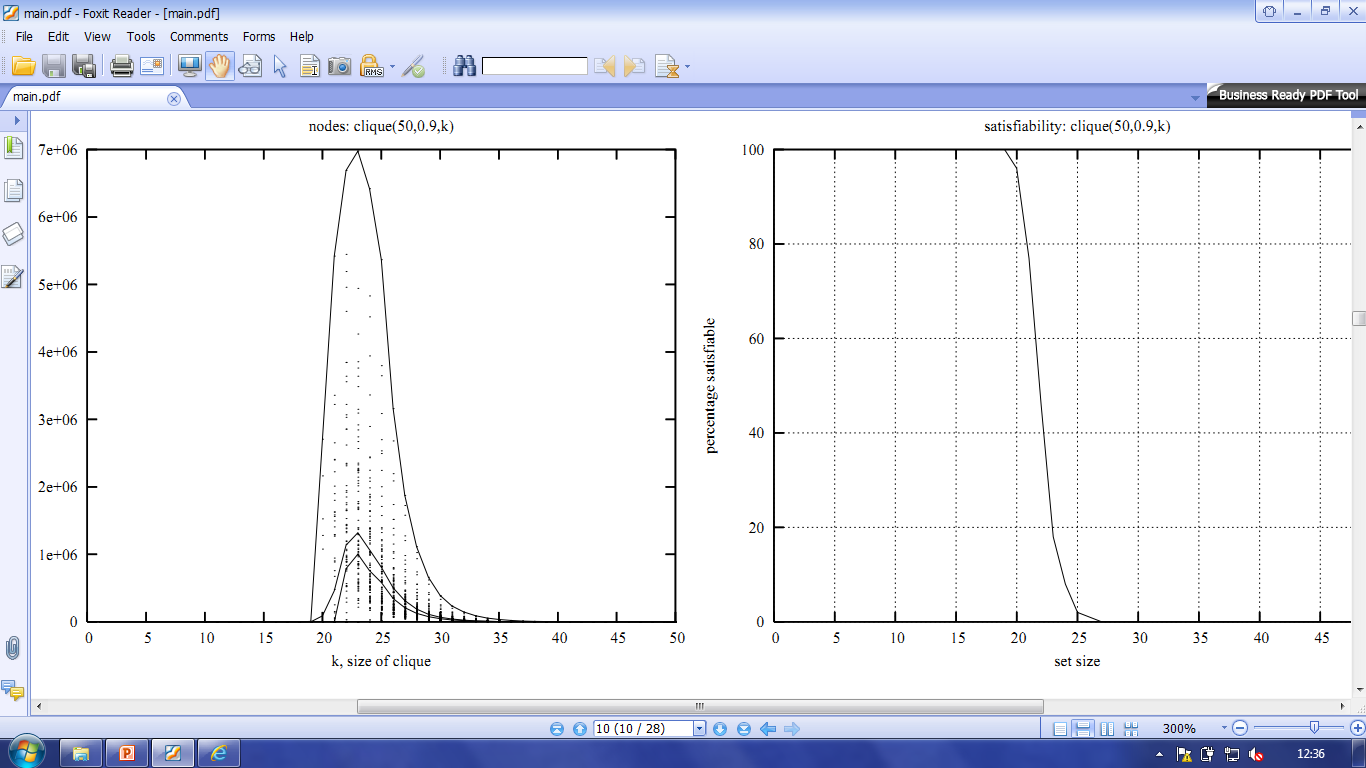 vary p
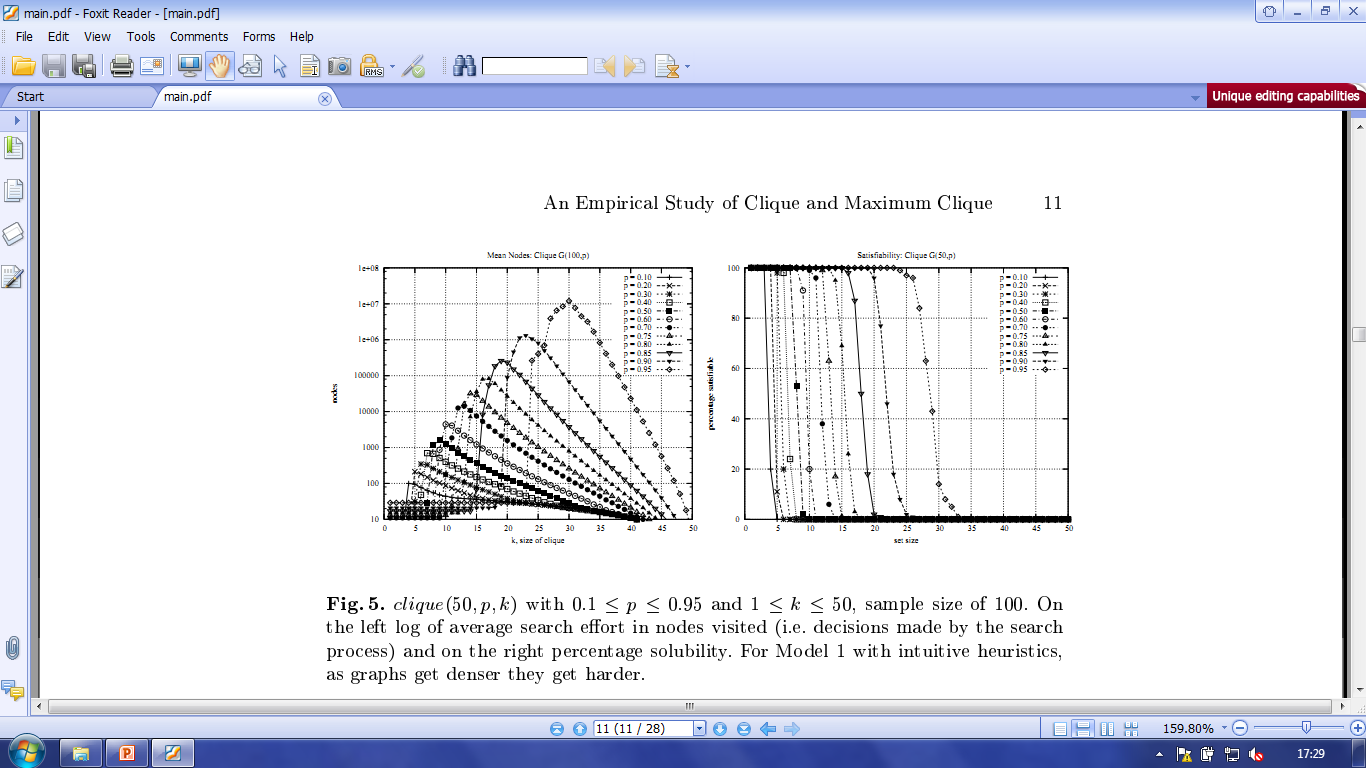 vary n
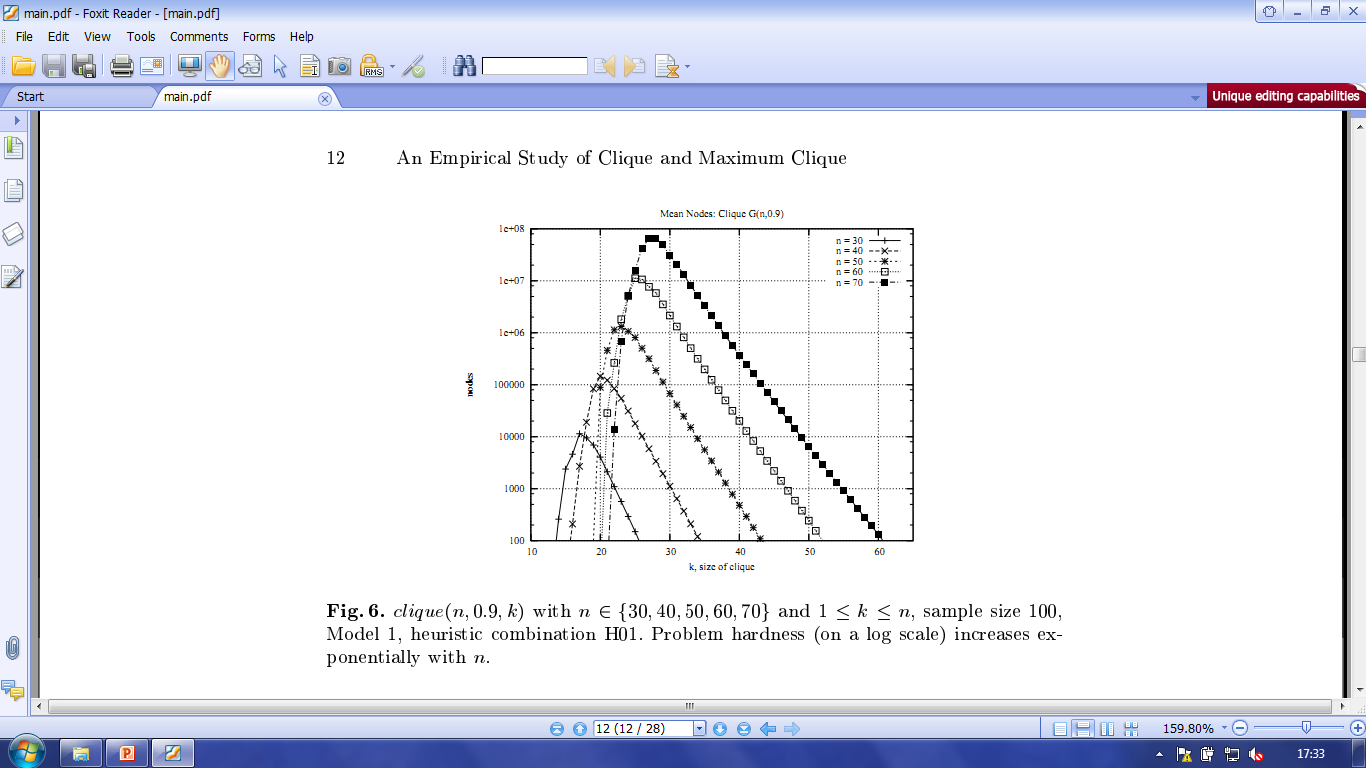 clique(50,0.9,k) for four heuristics
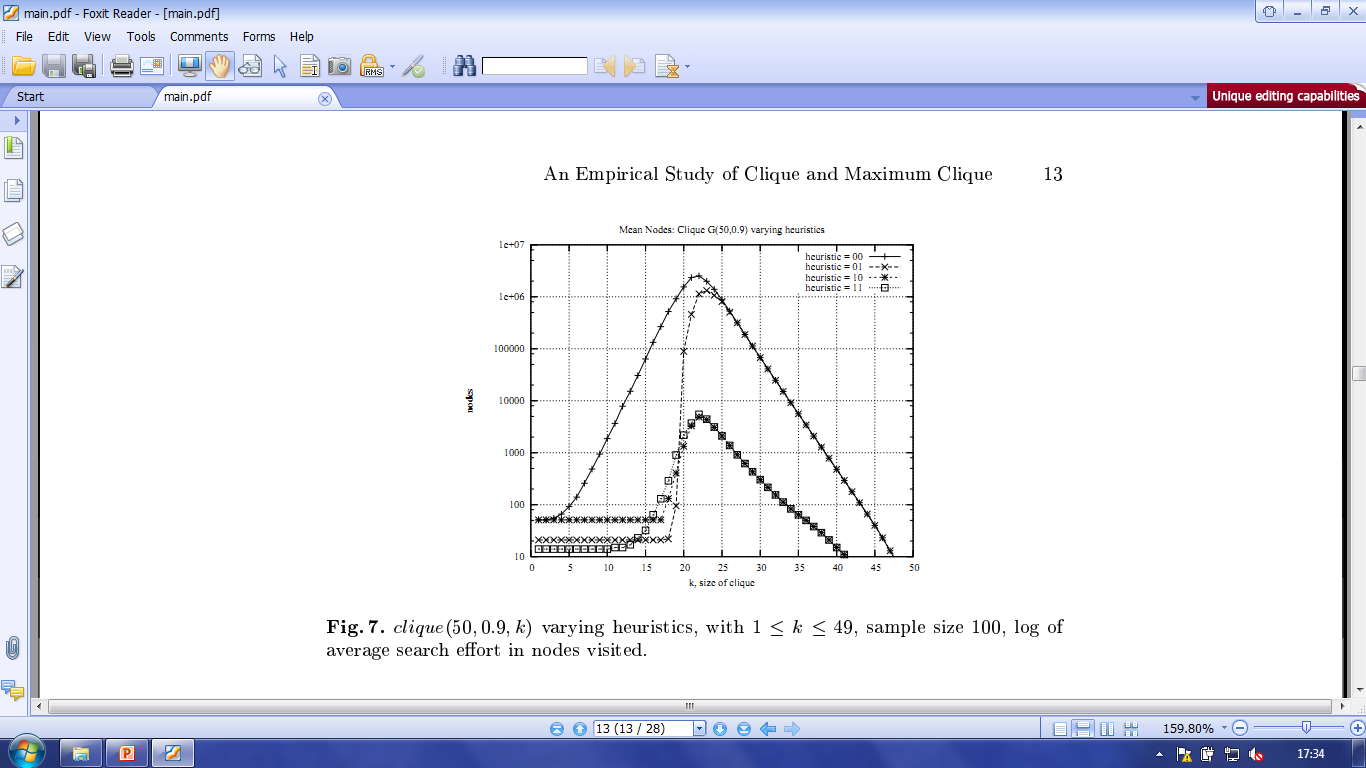 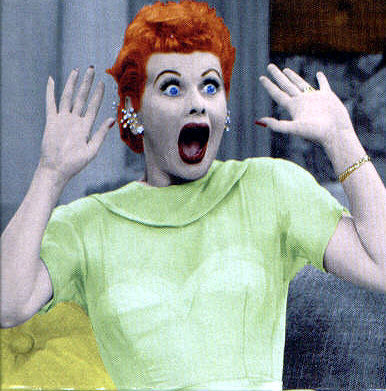 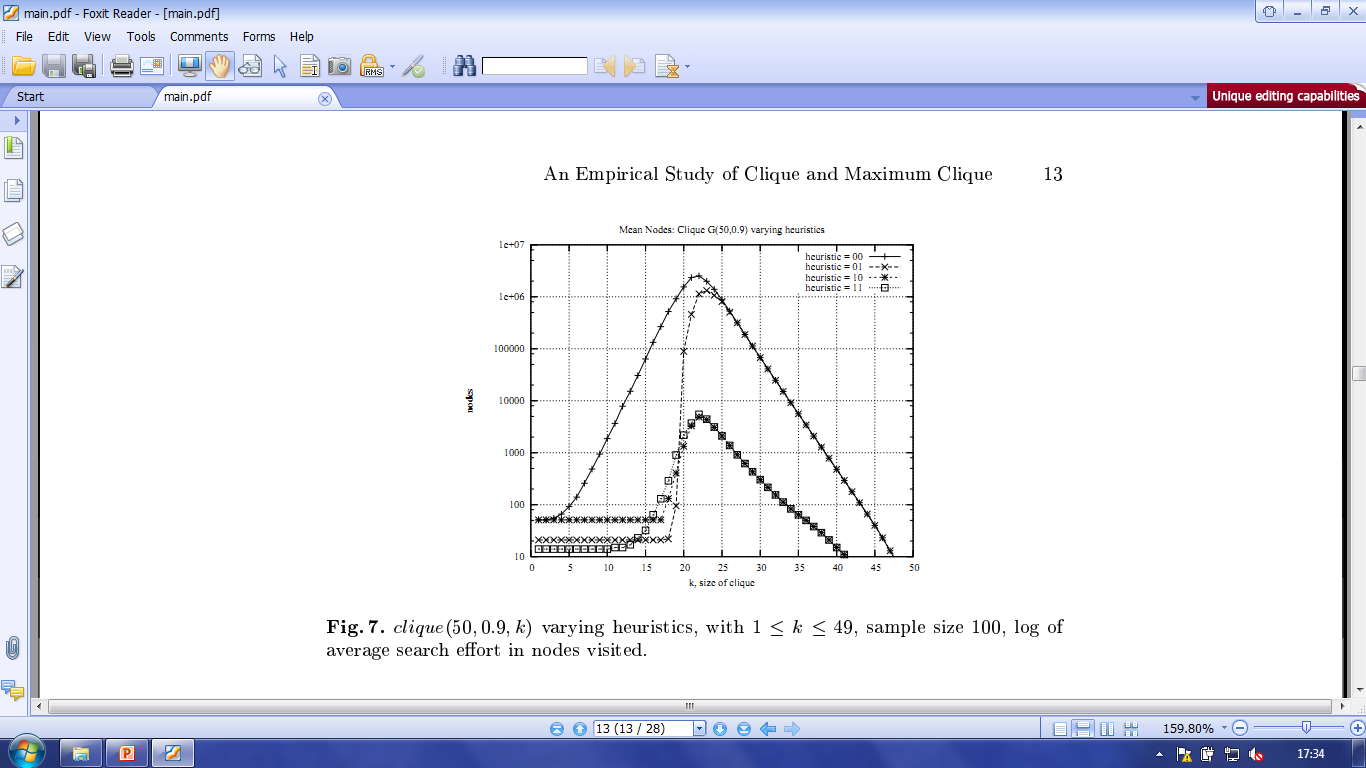 Search is on a log scale!
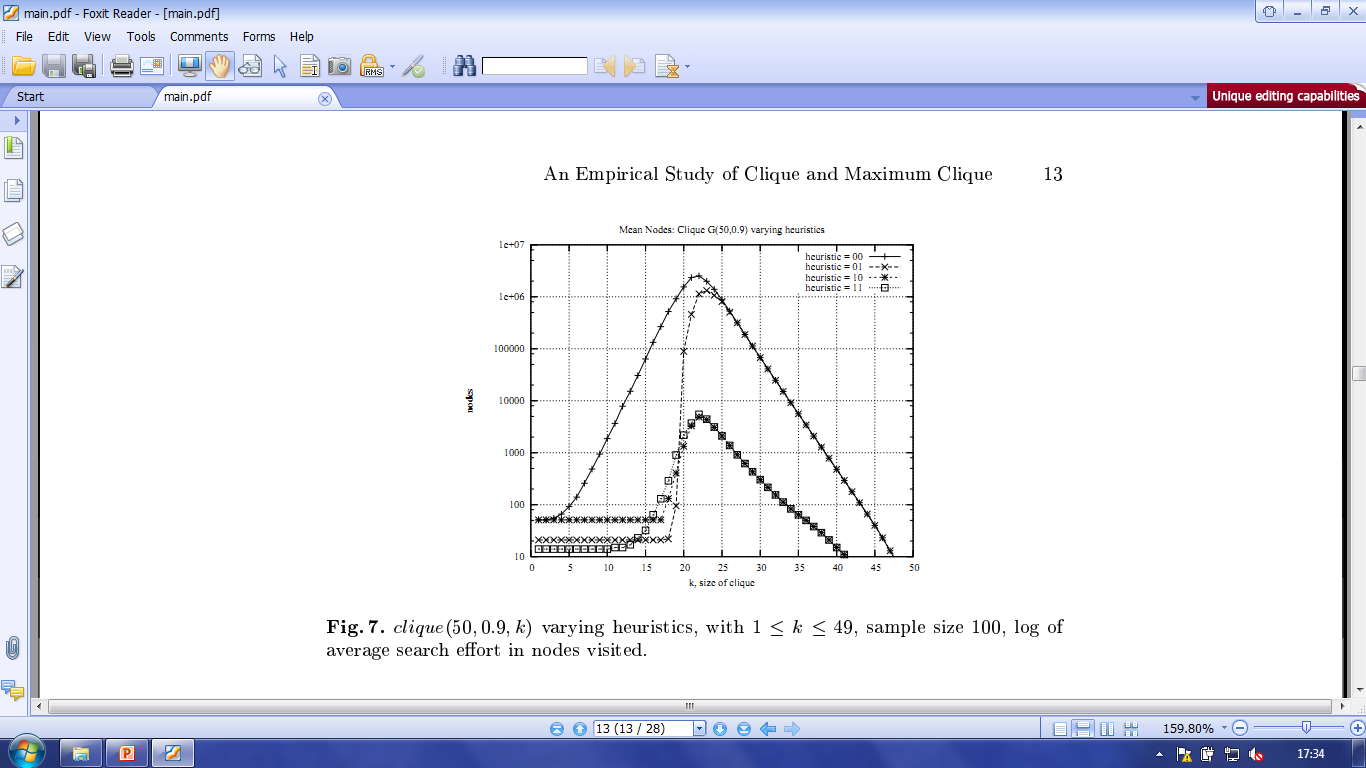 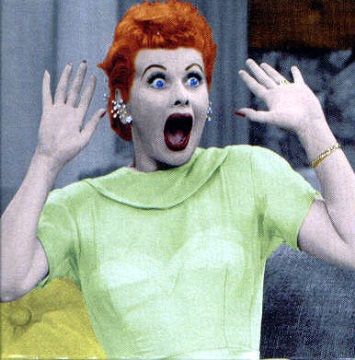 What are those heuristics?!
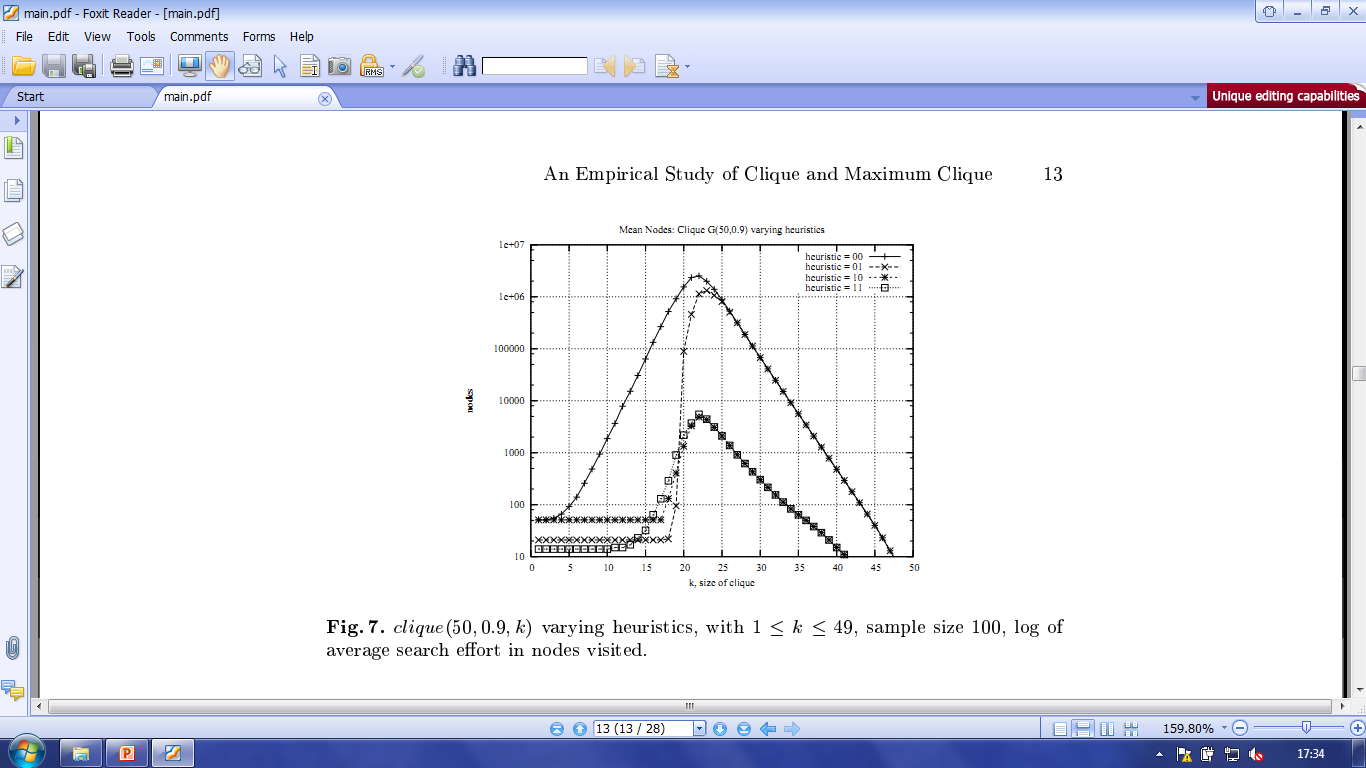 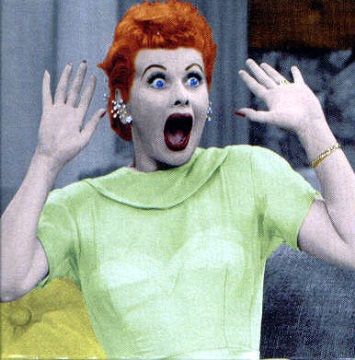 H00: choose max degree and reject
H01: choose max degree and accept
H10: choose min degree and reject
H11: choose min degree and accept
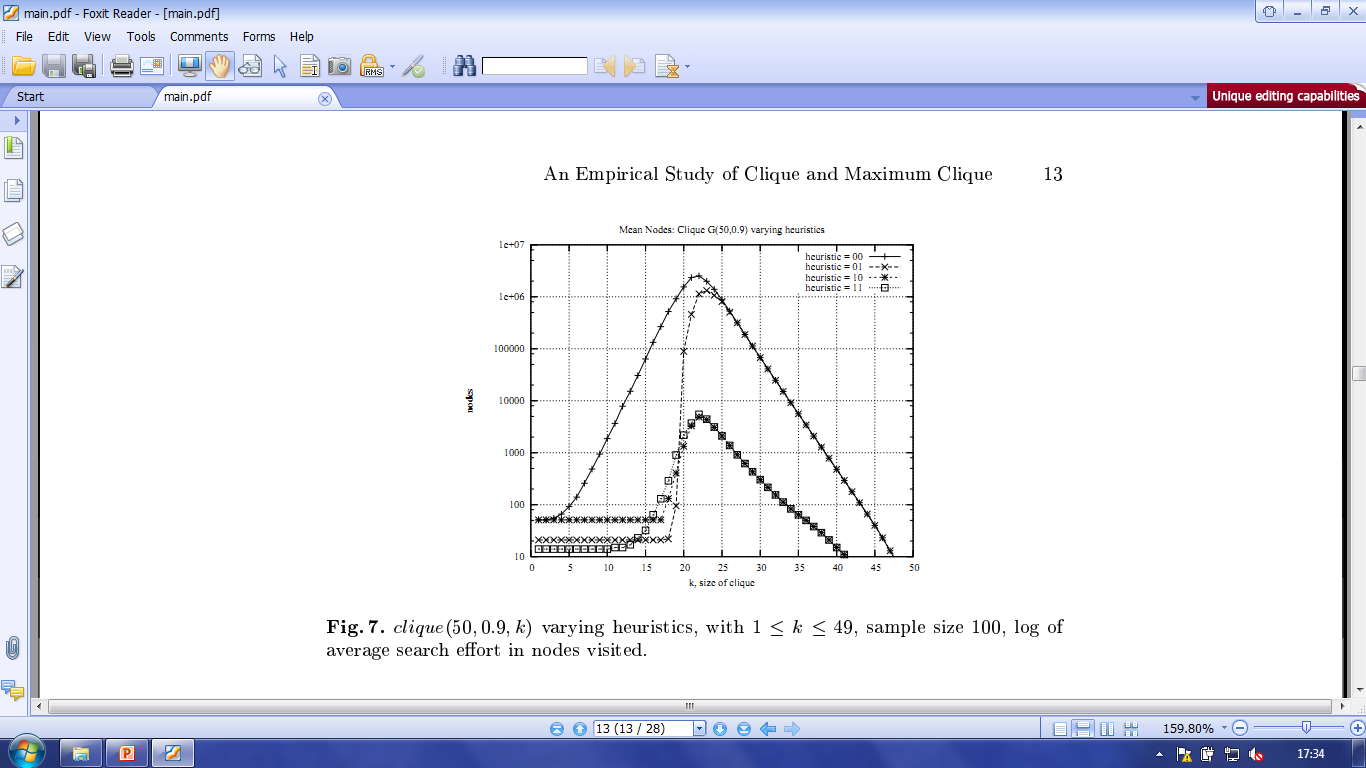 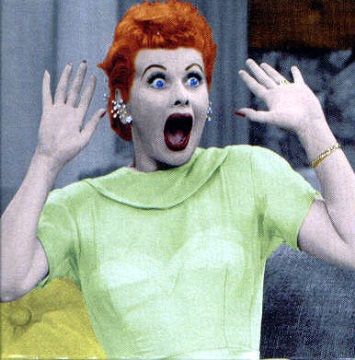 H00: choose max degree and reject
H01: choose max degree and accept
H10: choose min degree and reject
H11: choose min degree and accept
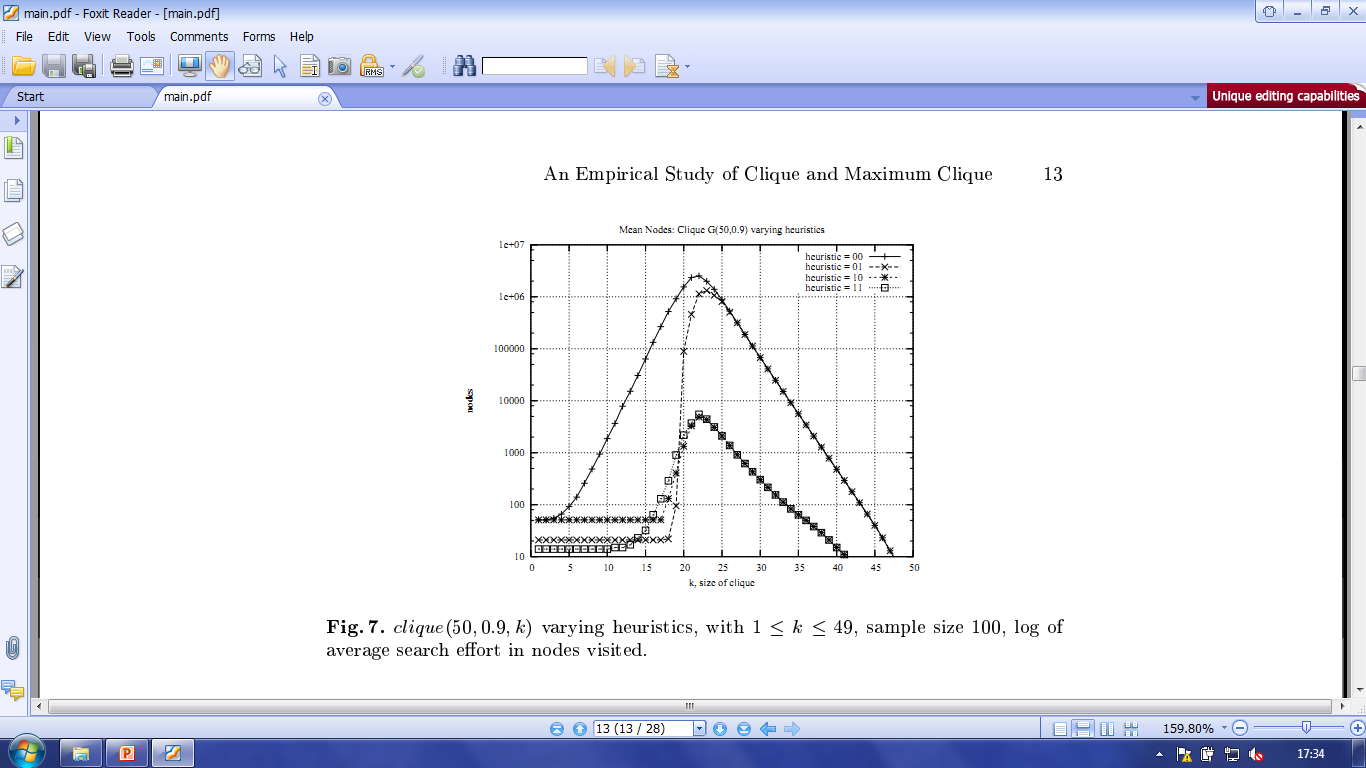 H1*
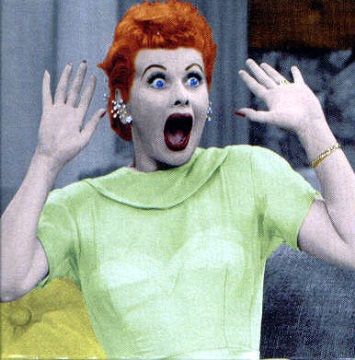 WHY?
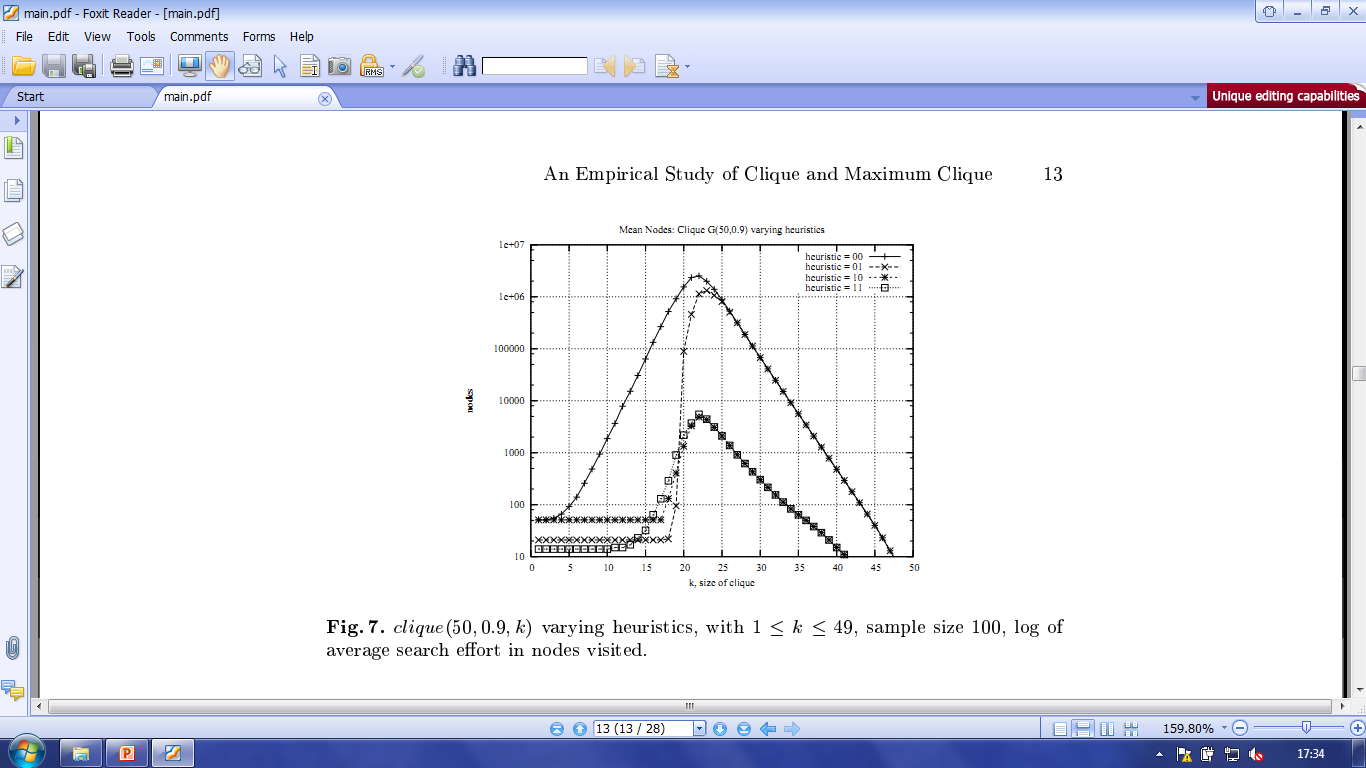 H1*
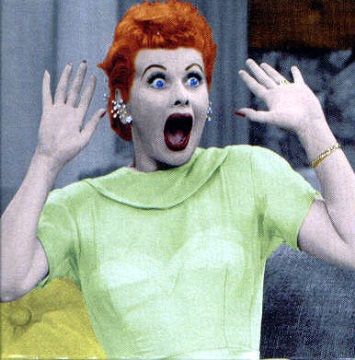 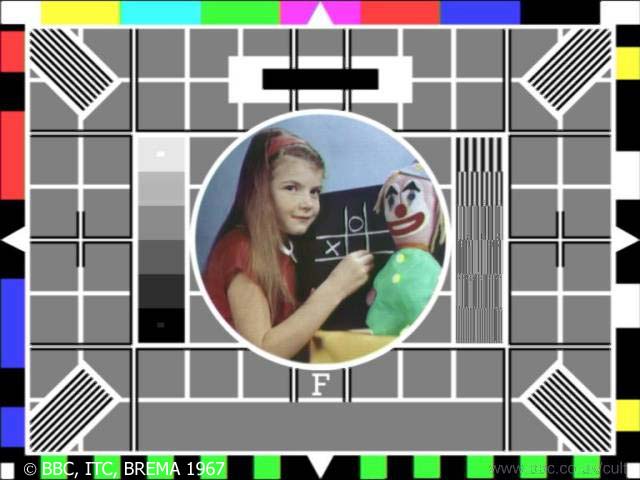 SoCS-TV
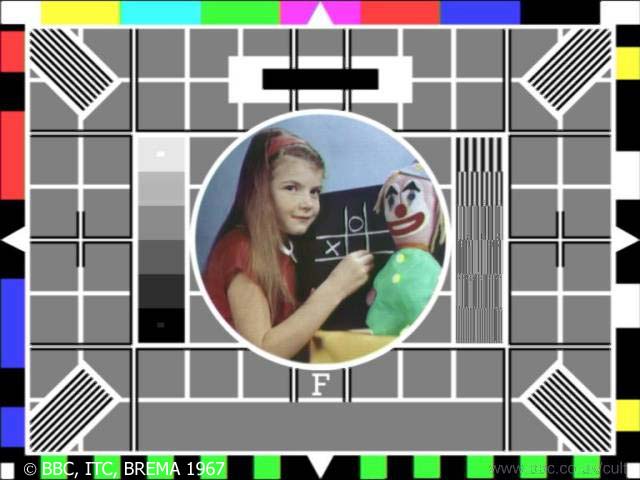 Normal service will soon be resumed
SoCS-TV
… but just to build tension, here’s what happens when
we compare models (normal service will soon be resumed)
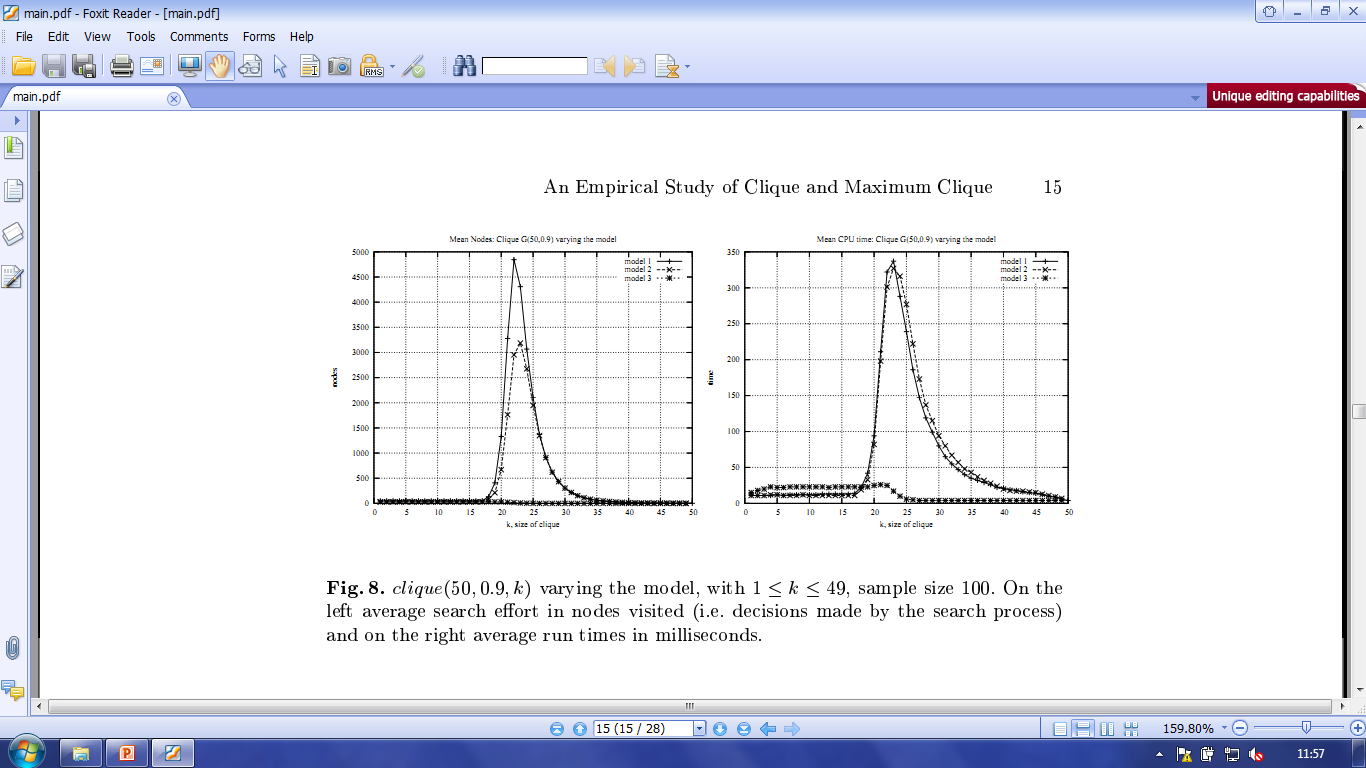 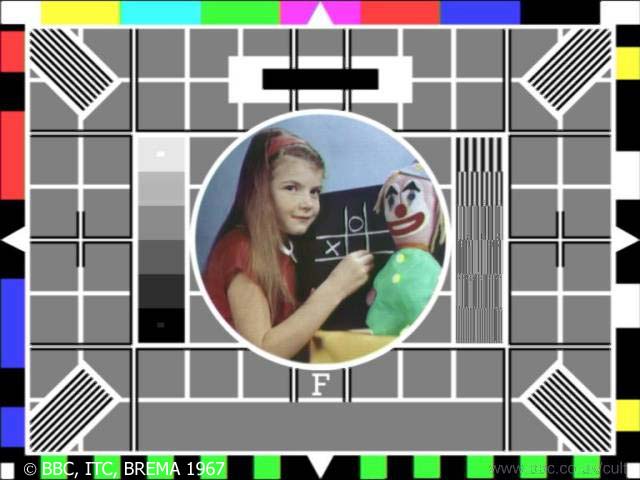 … and we are back
SoCS-TV
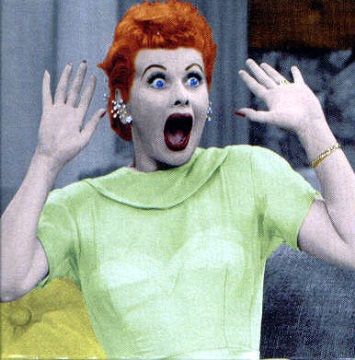 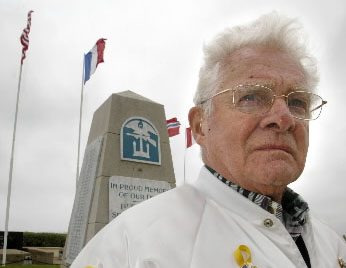 What’s all that “phase transition” malarkey?
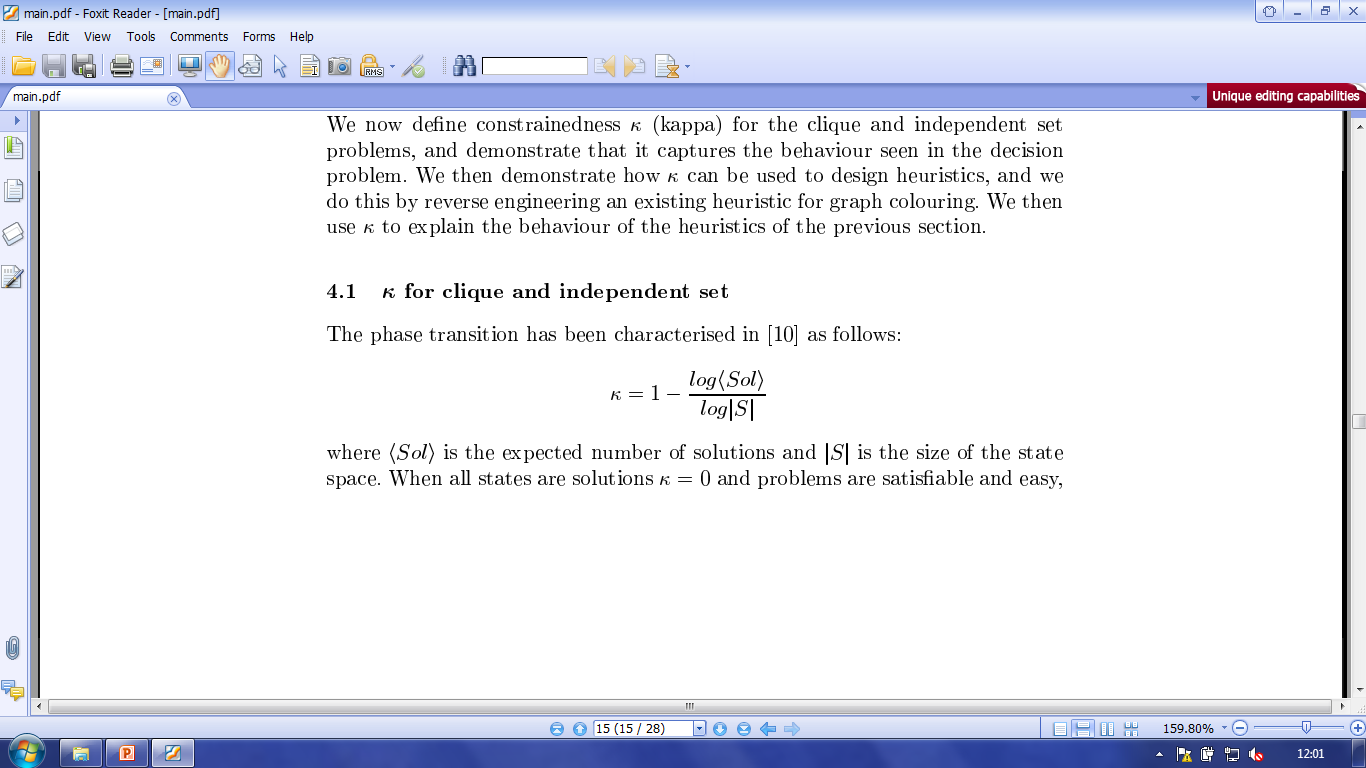 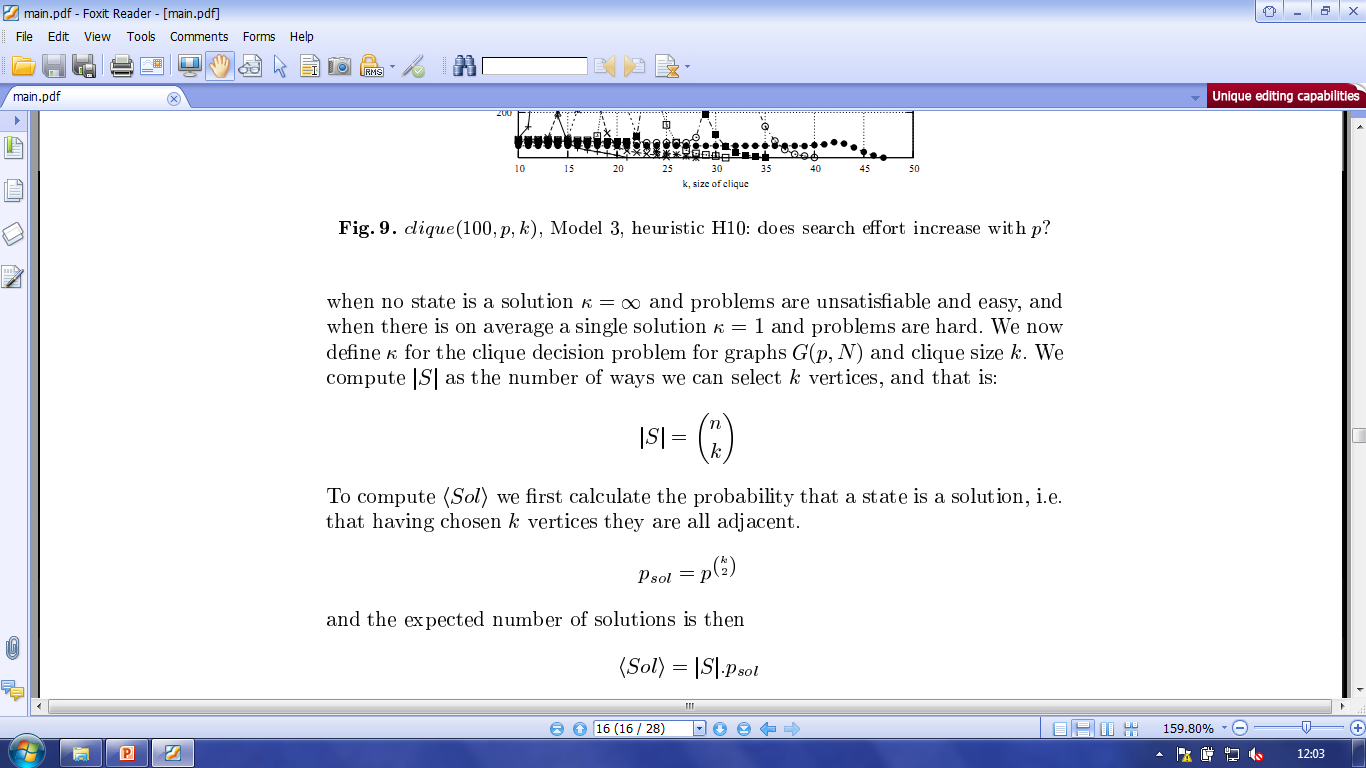 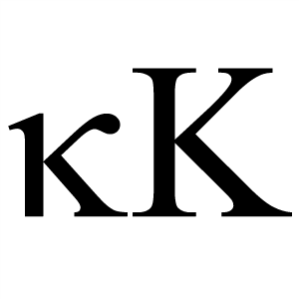 Constrainedness (circa 1996)
kappa for clique
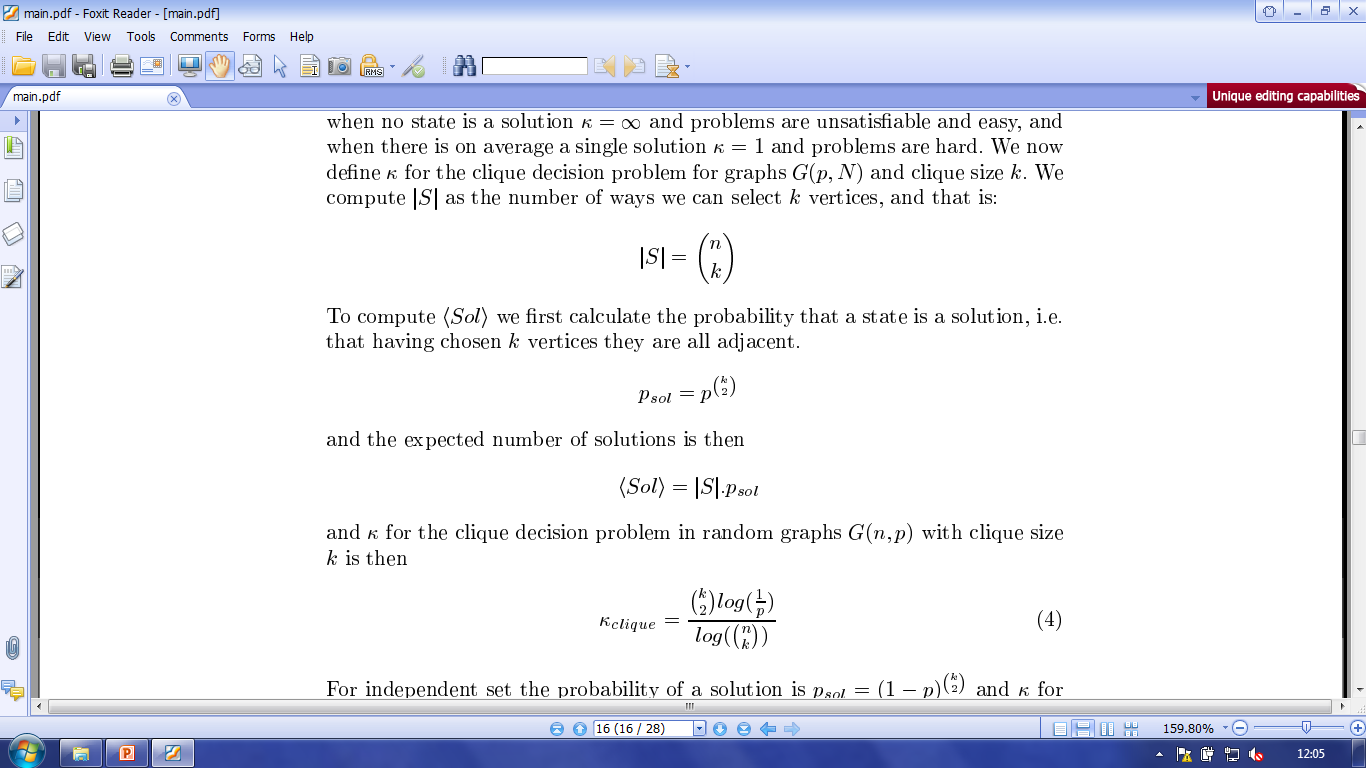 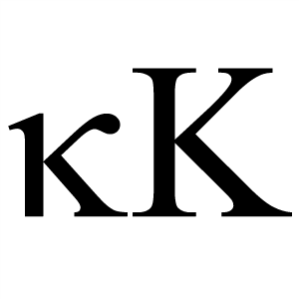 kappa for clique
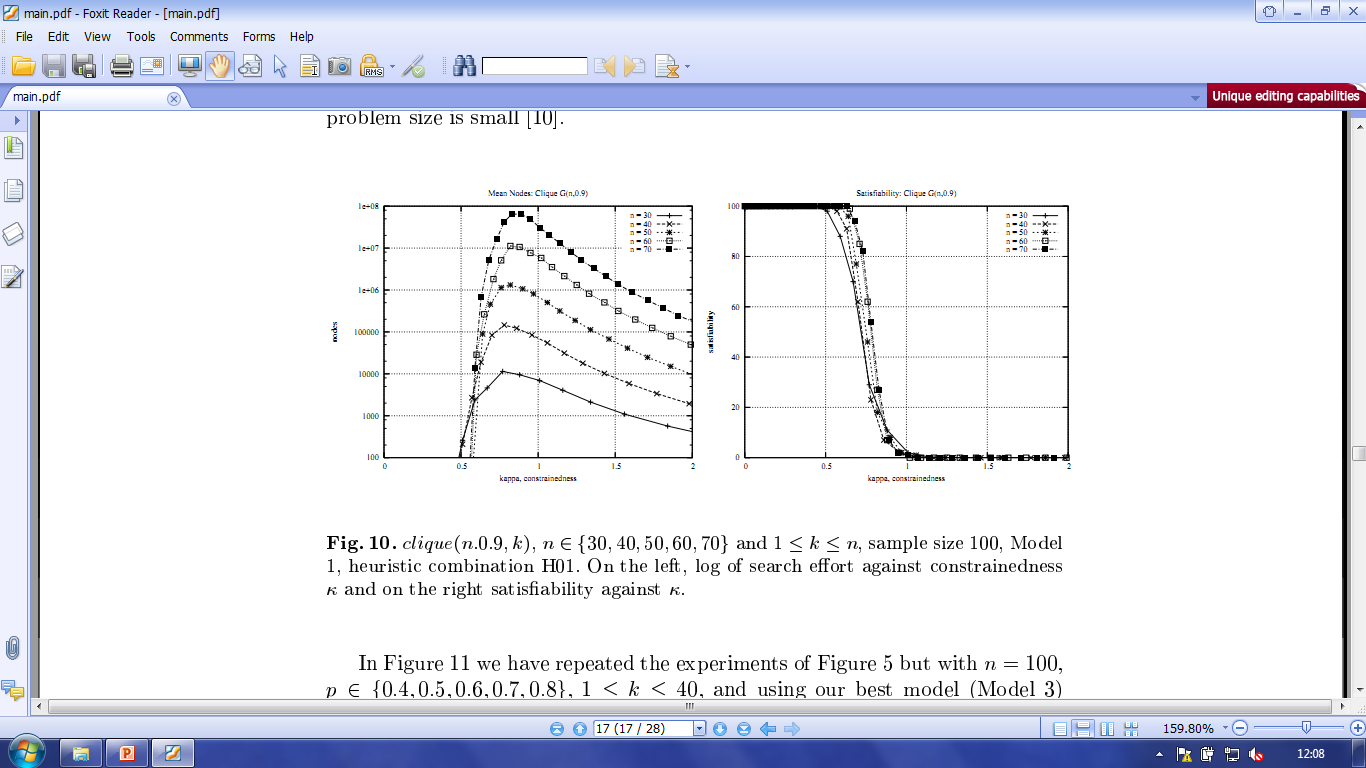 kappa seems to work … it fits the empirical results reasonably well
minimise kappa
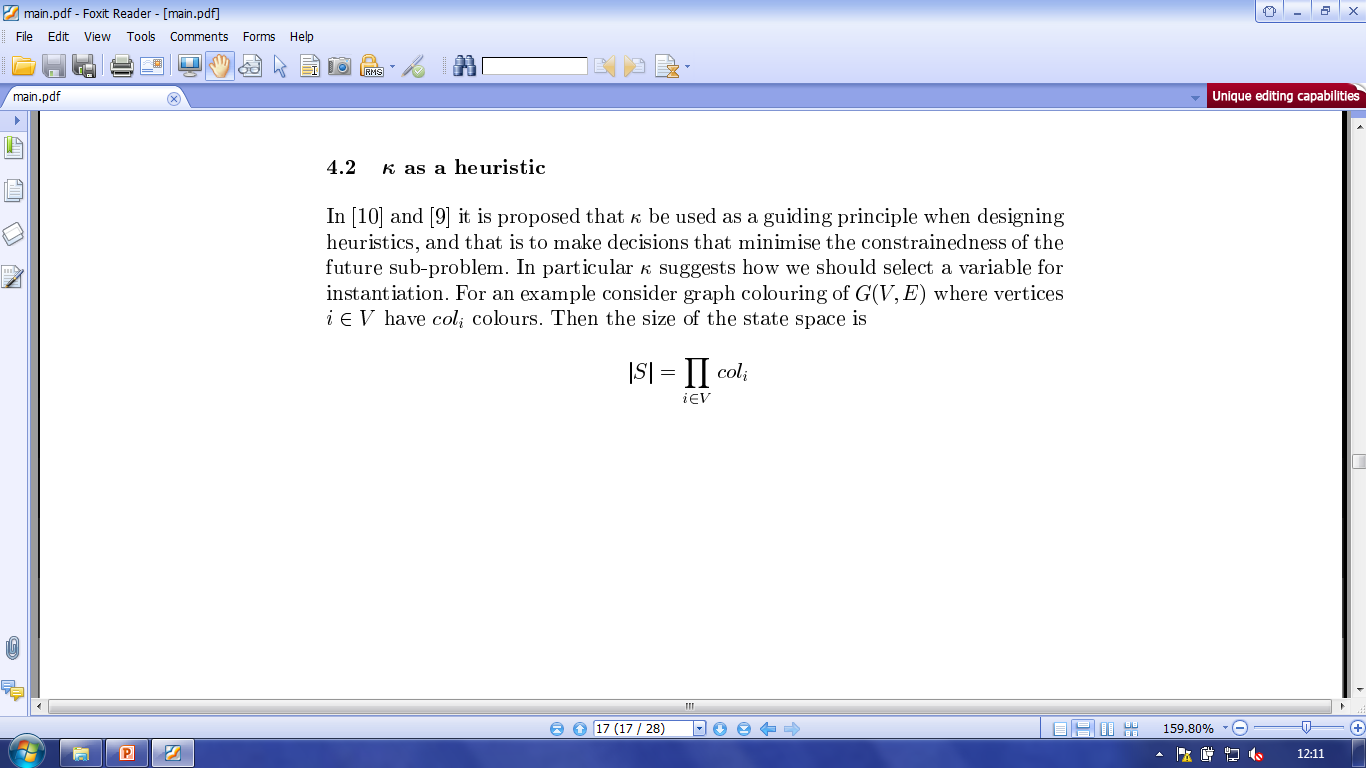 minimise kappa
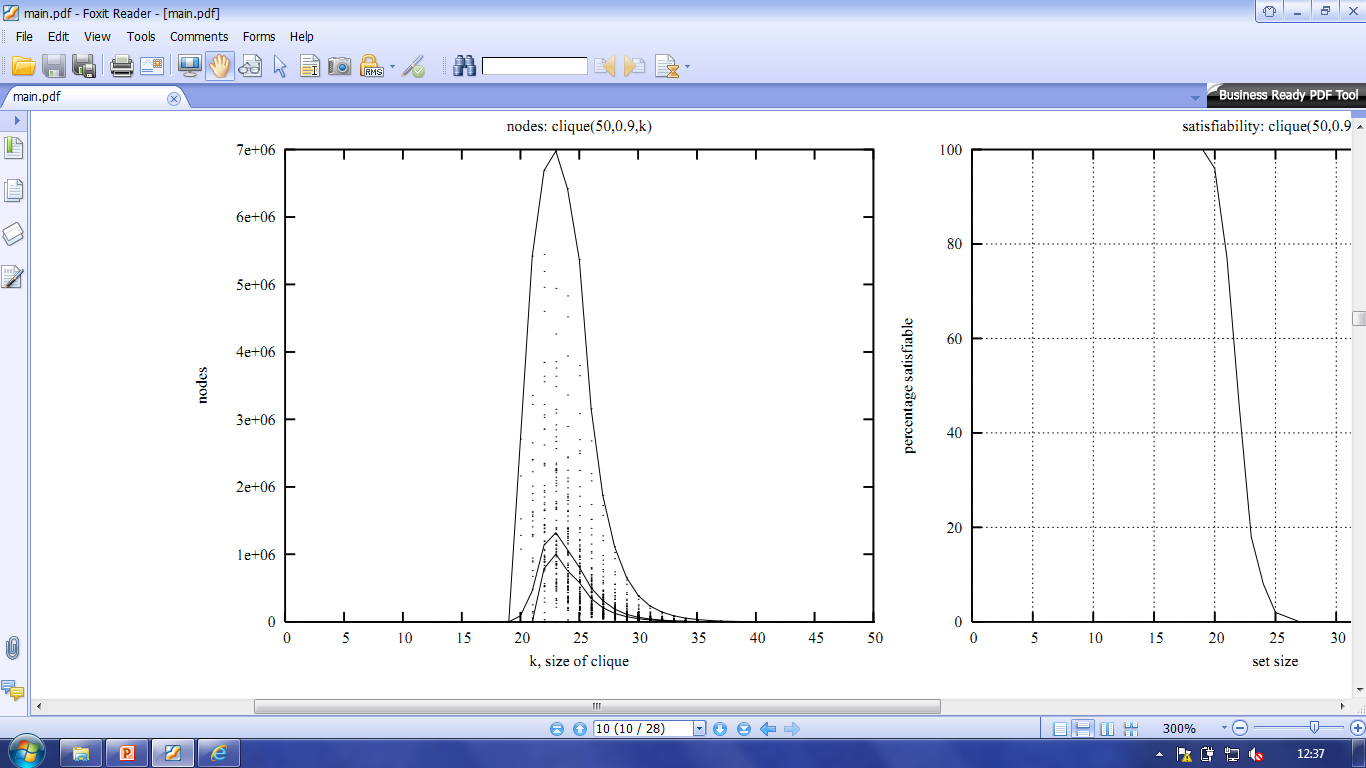 When you make a decision make sure it drives you into the easy soluble region … capiche?
easy
soluble
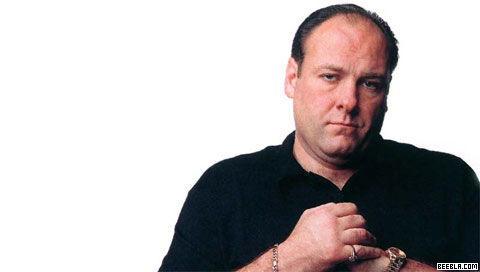 minimise kappa
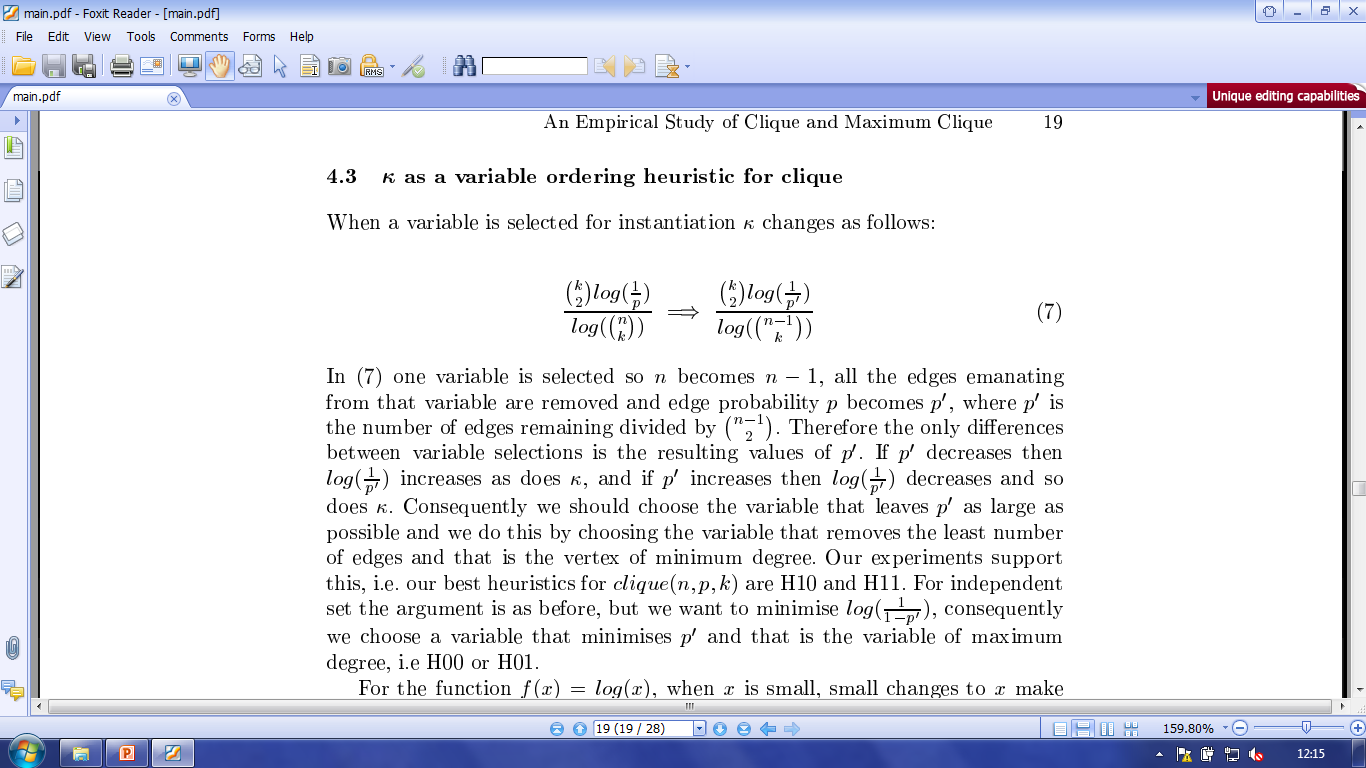 minimise kappa
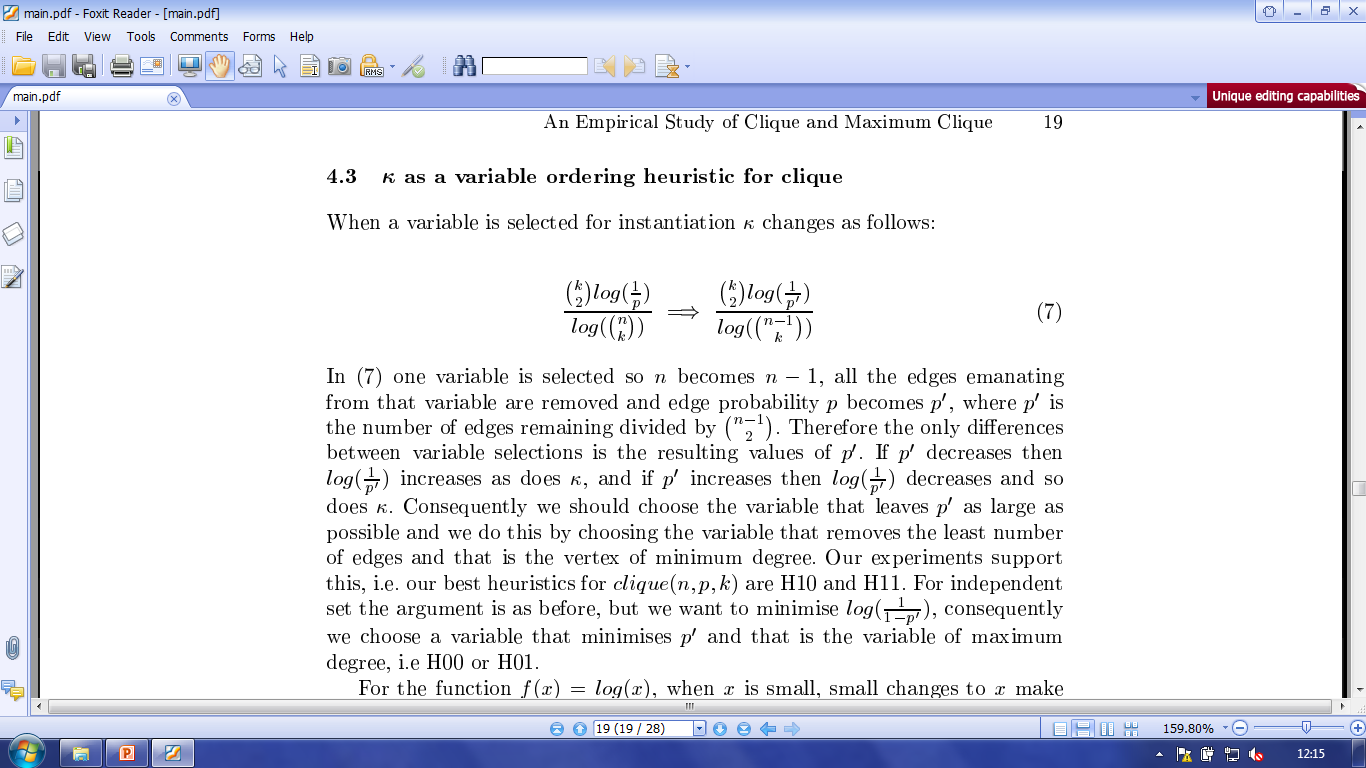 minimise kappa
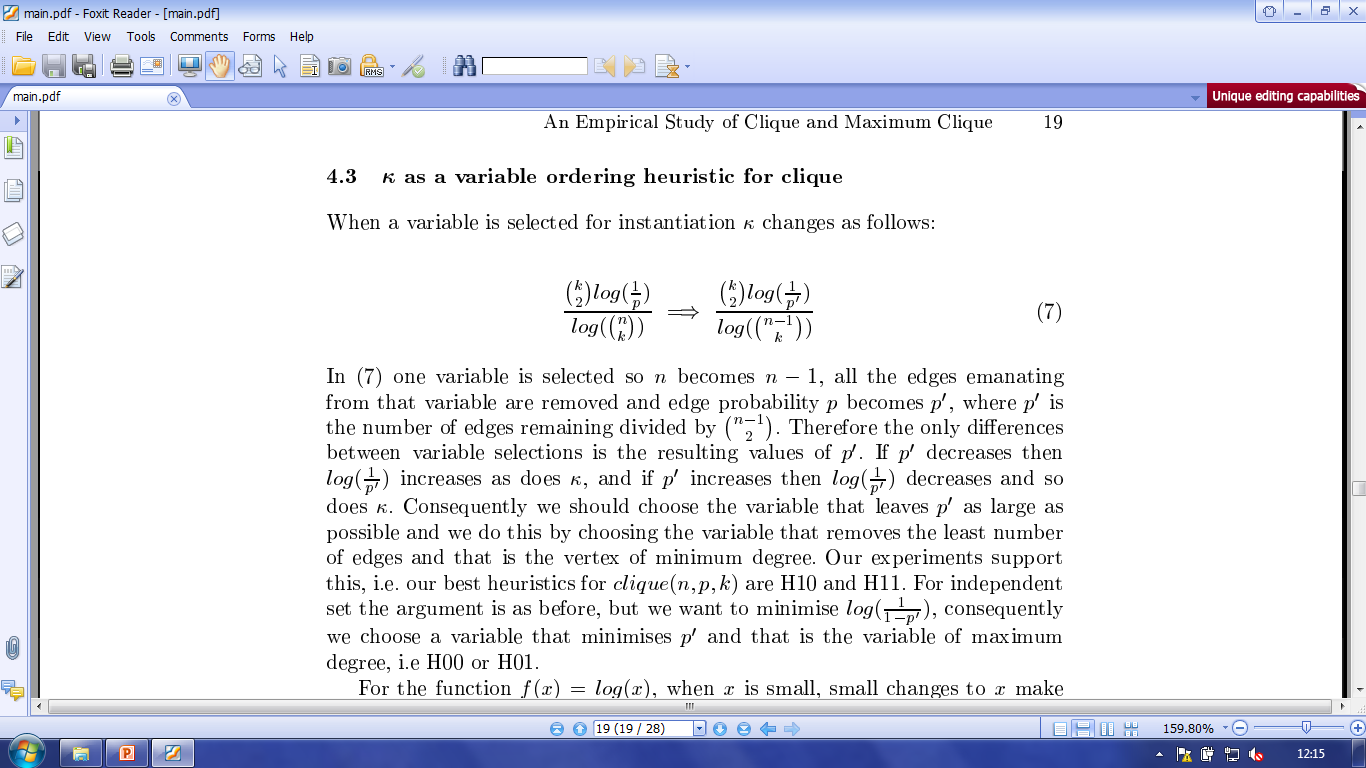 minimise kappa
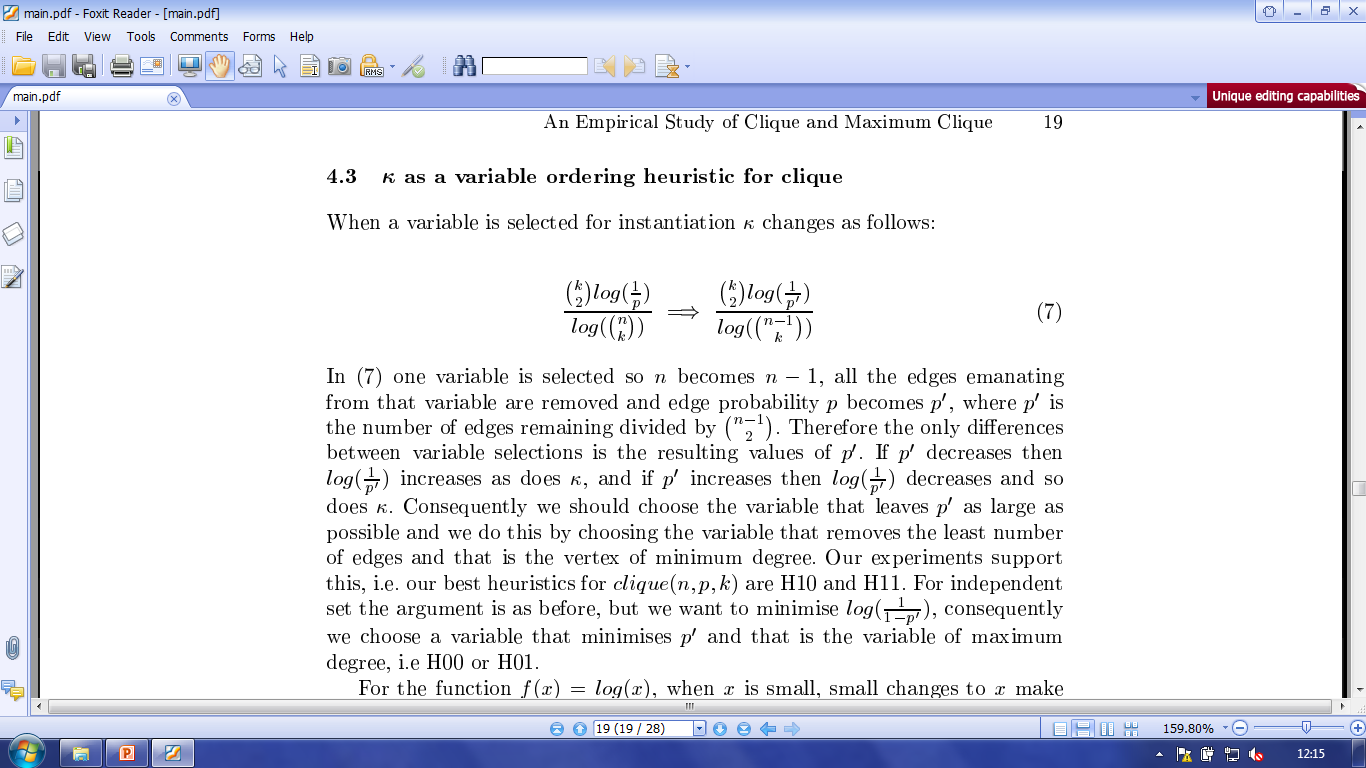 minimise kappa
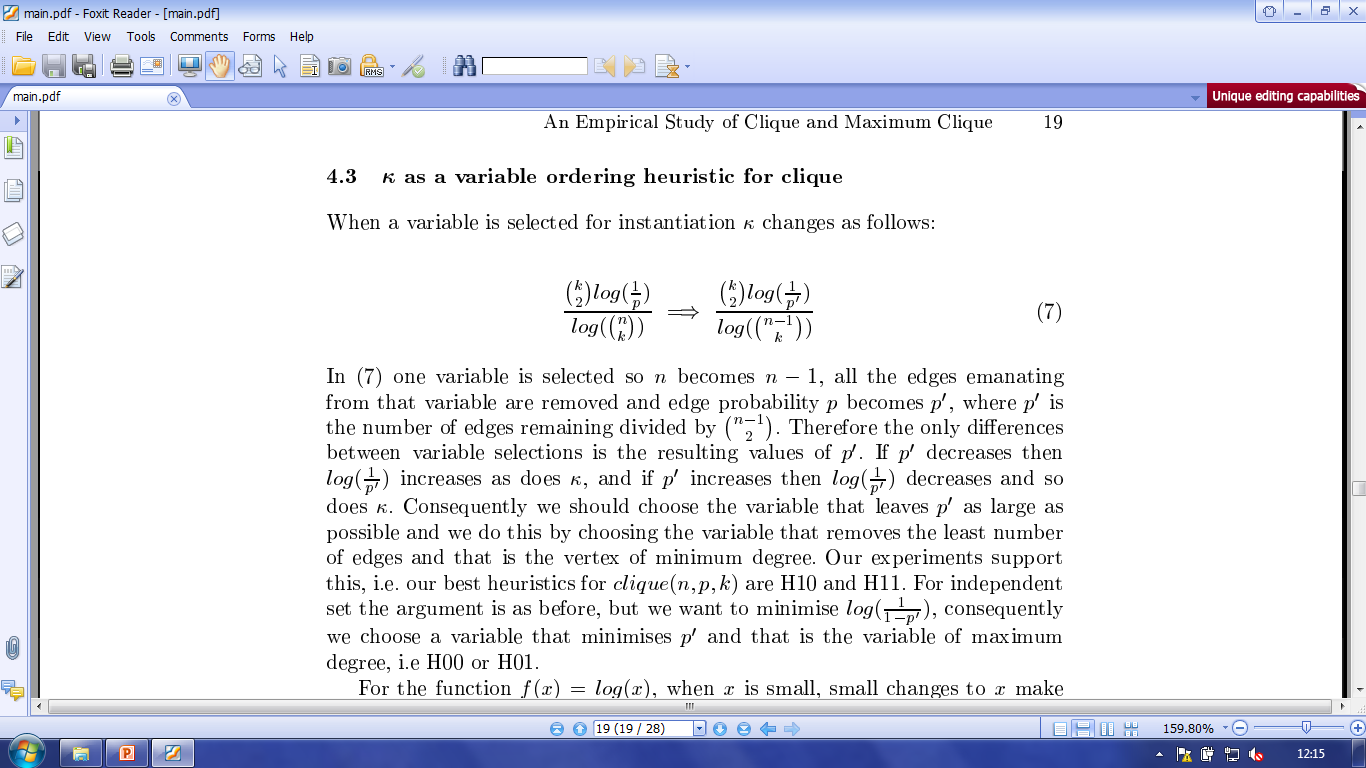 I wonder if kappa can predict heuristic behaviour?
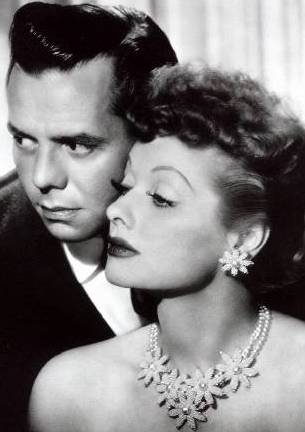 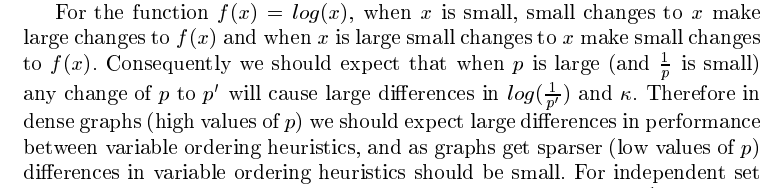 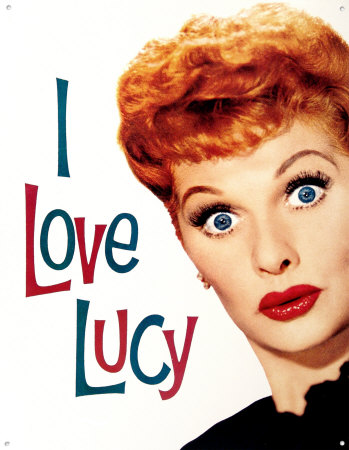 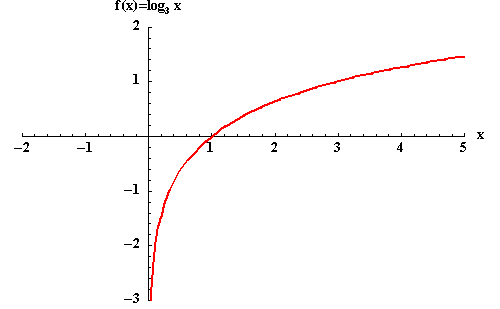 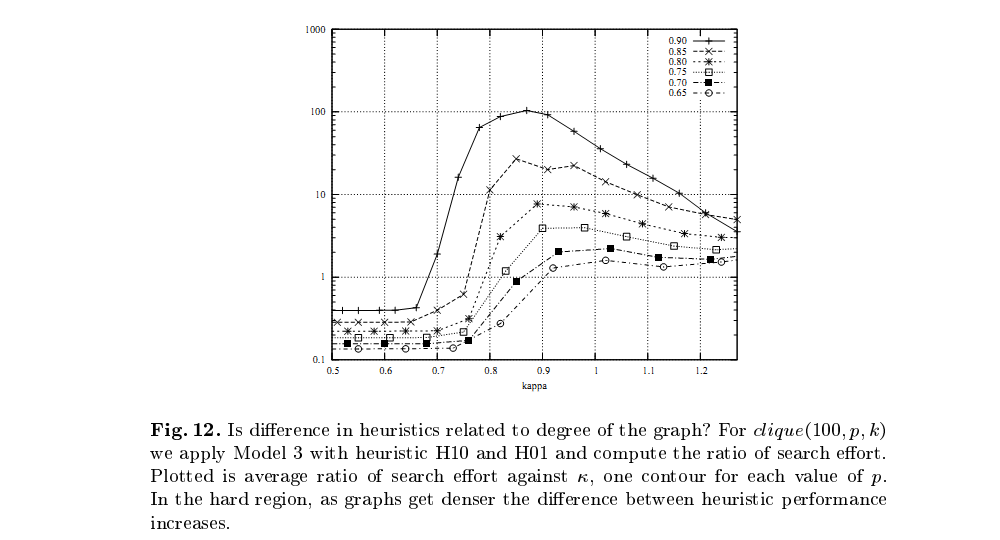 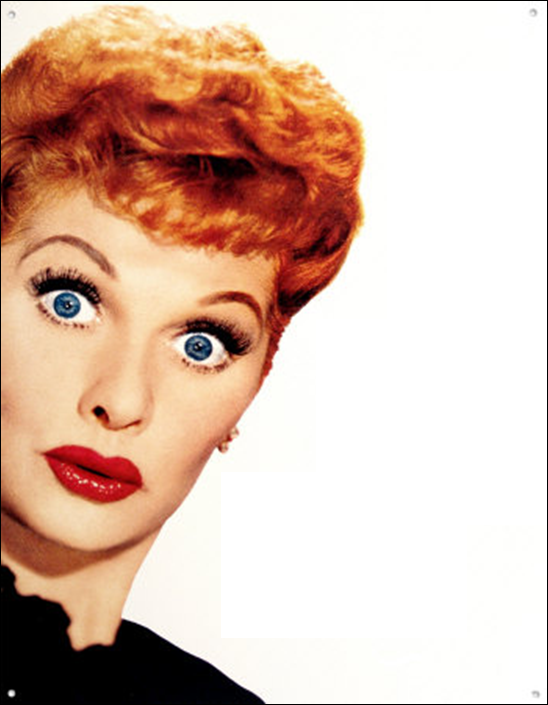 If a heuristic is good for the decision problem, will it be good for optimisation?
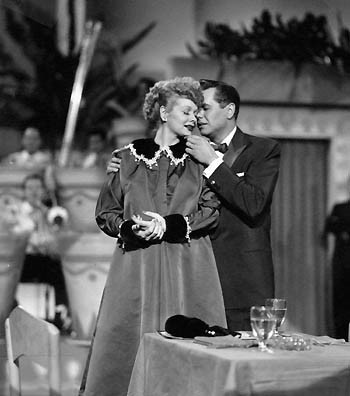 optimisation
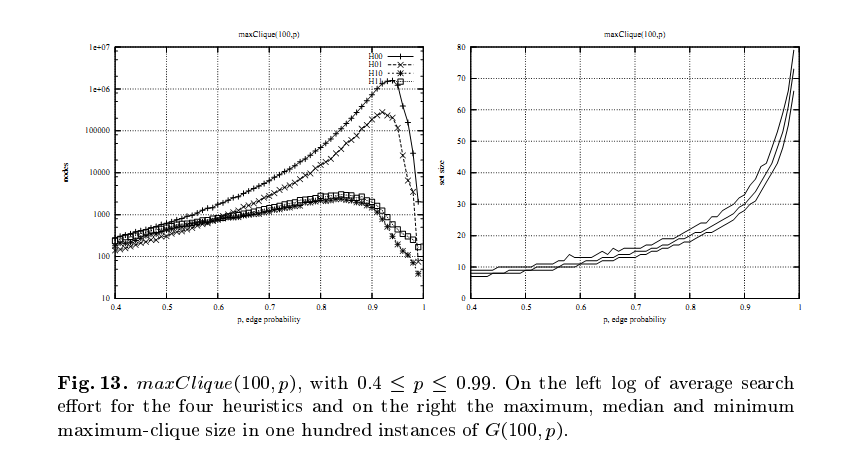 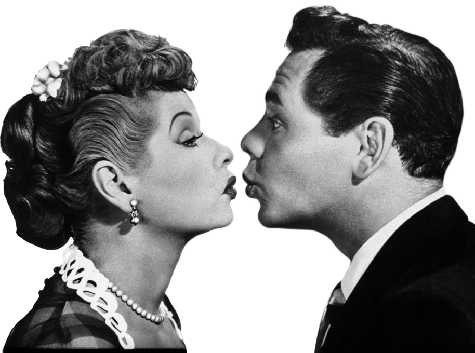 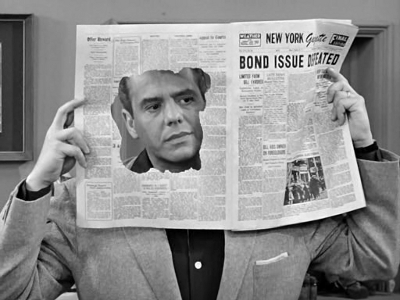 What about the DIMACS benchmarks?
DIMACS
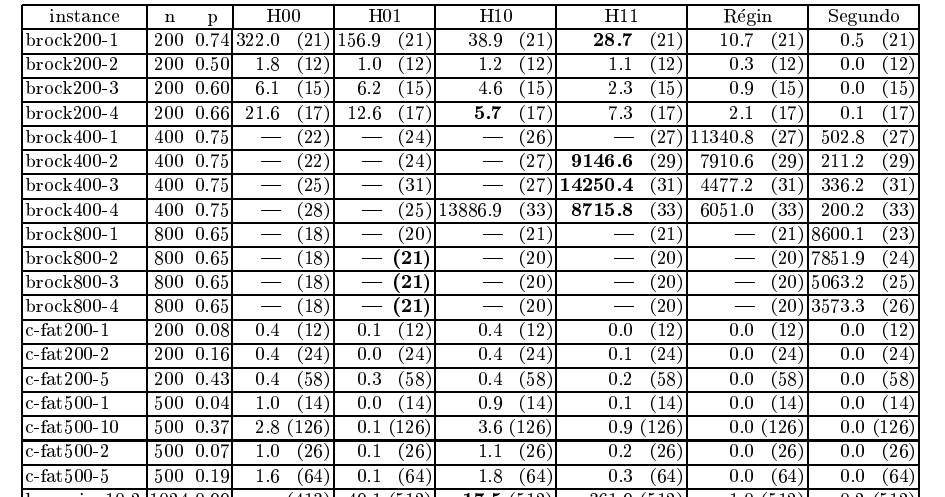 DIMACS
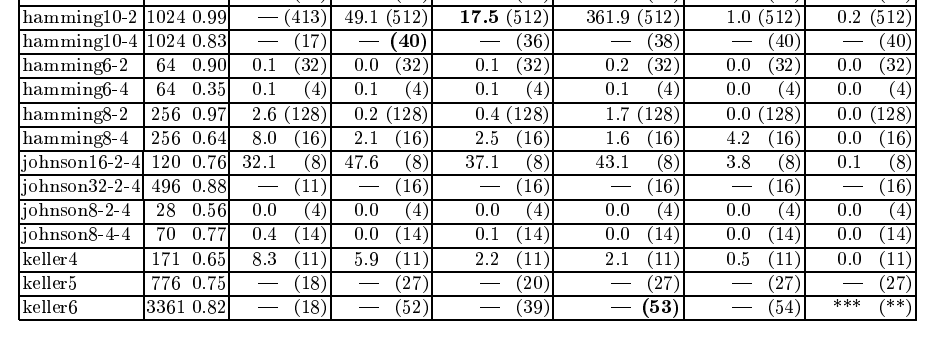 DIMACS
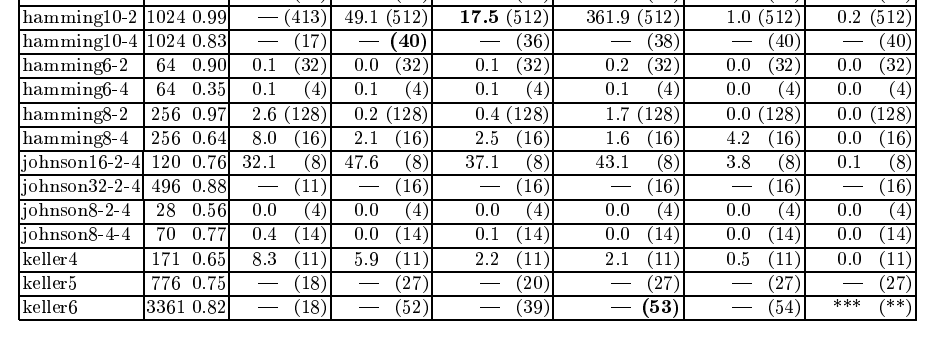 ?
DIMACS
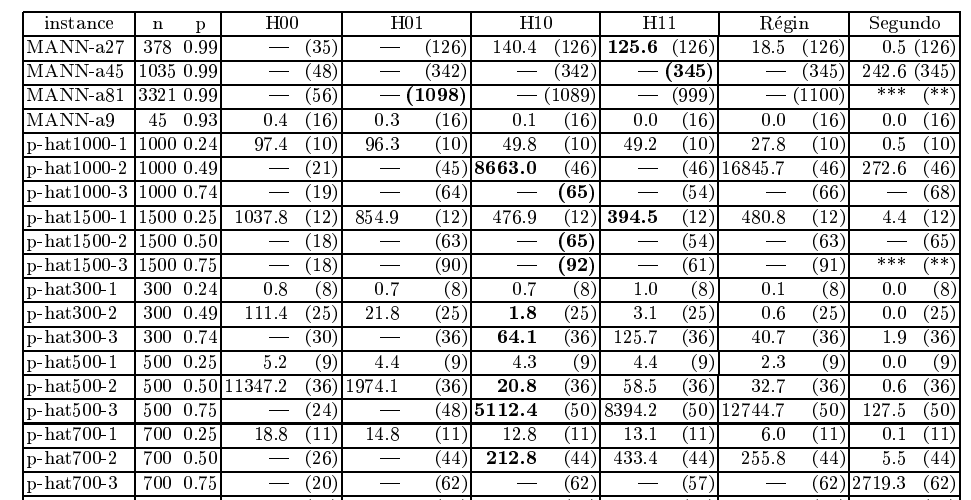 DIMACS
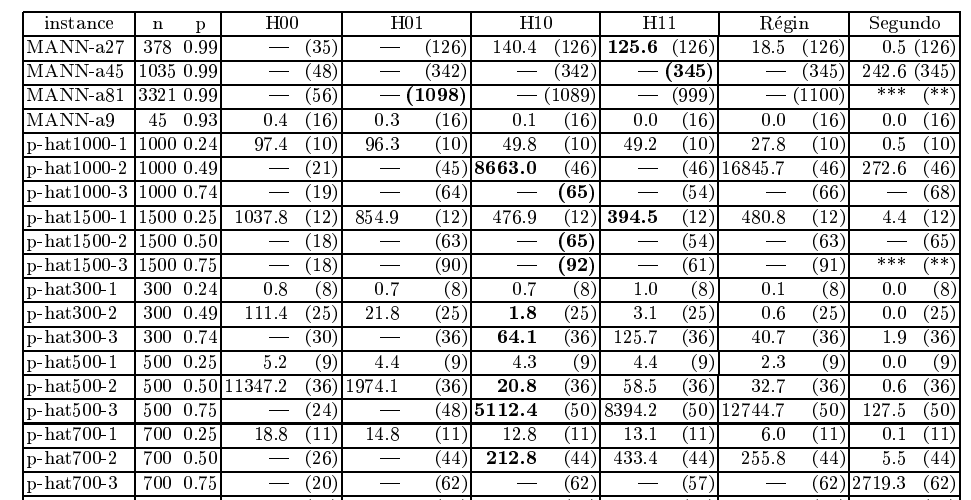 DIMACS
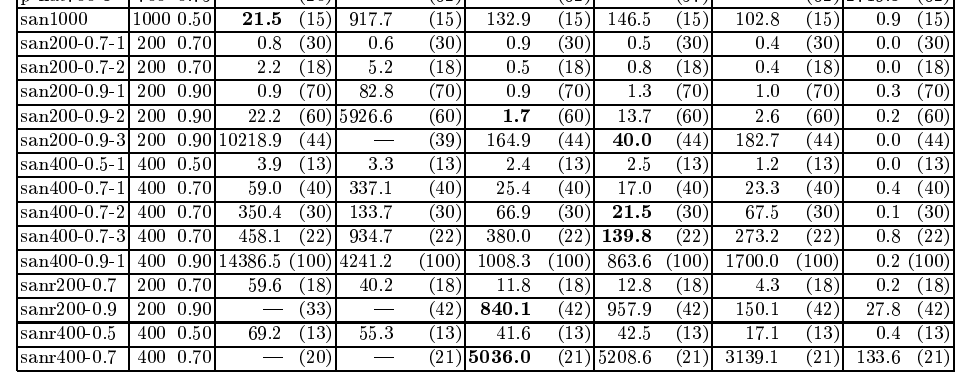 How not to do it
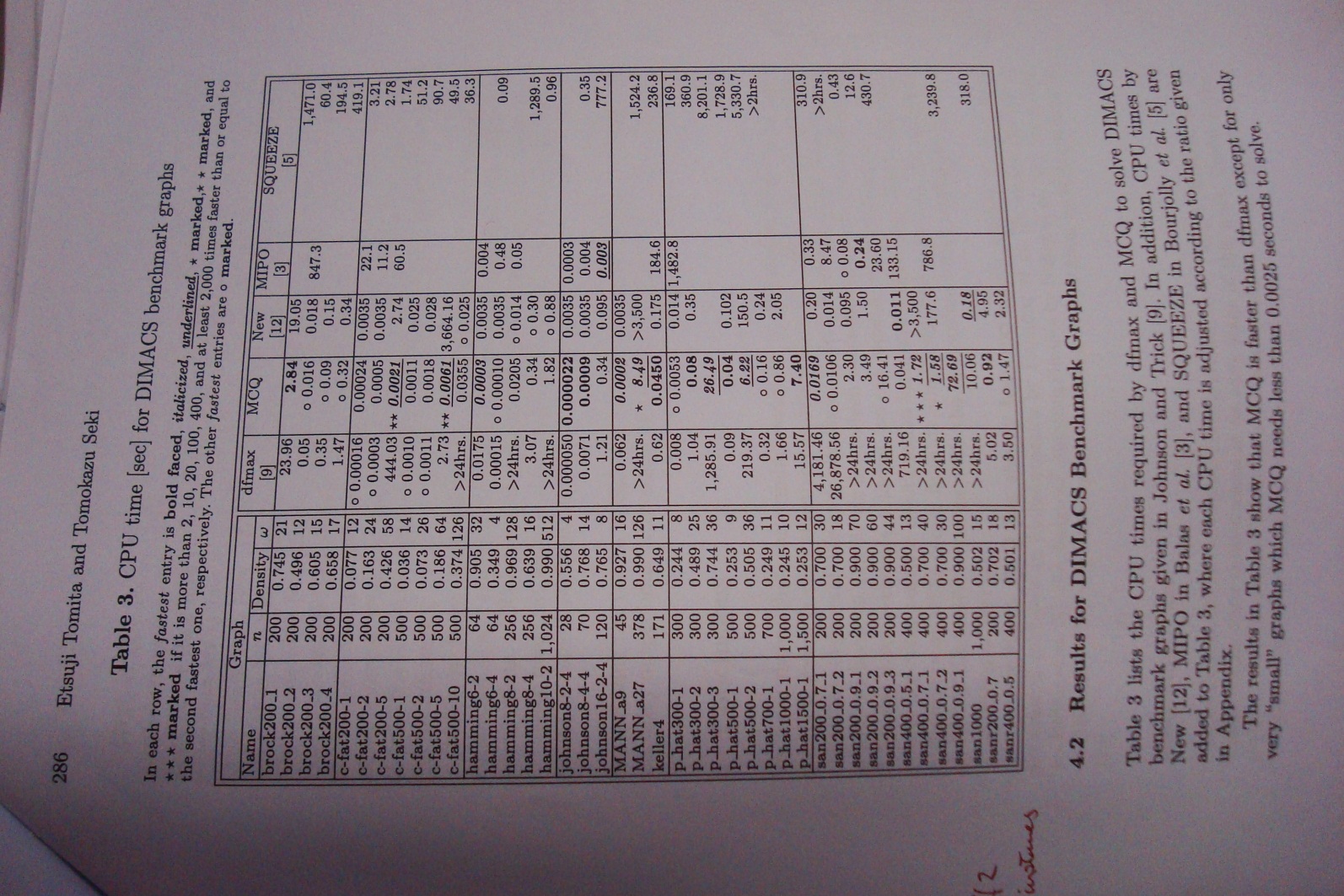 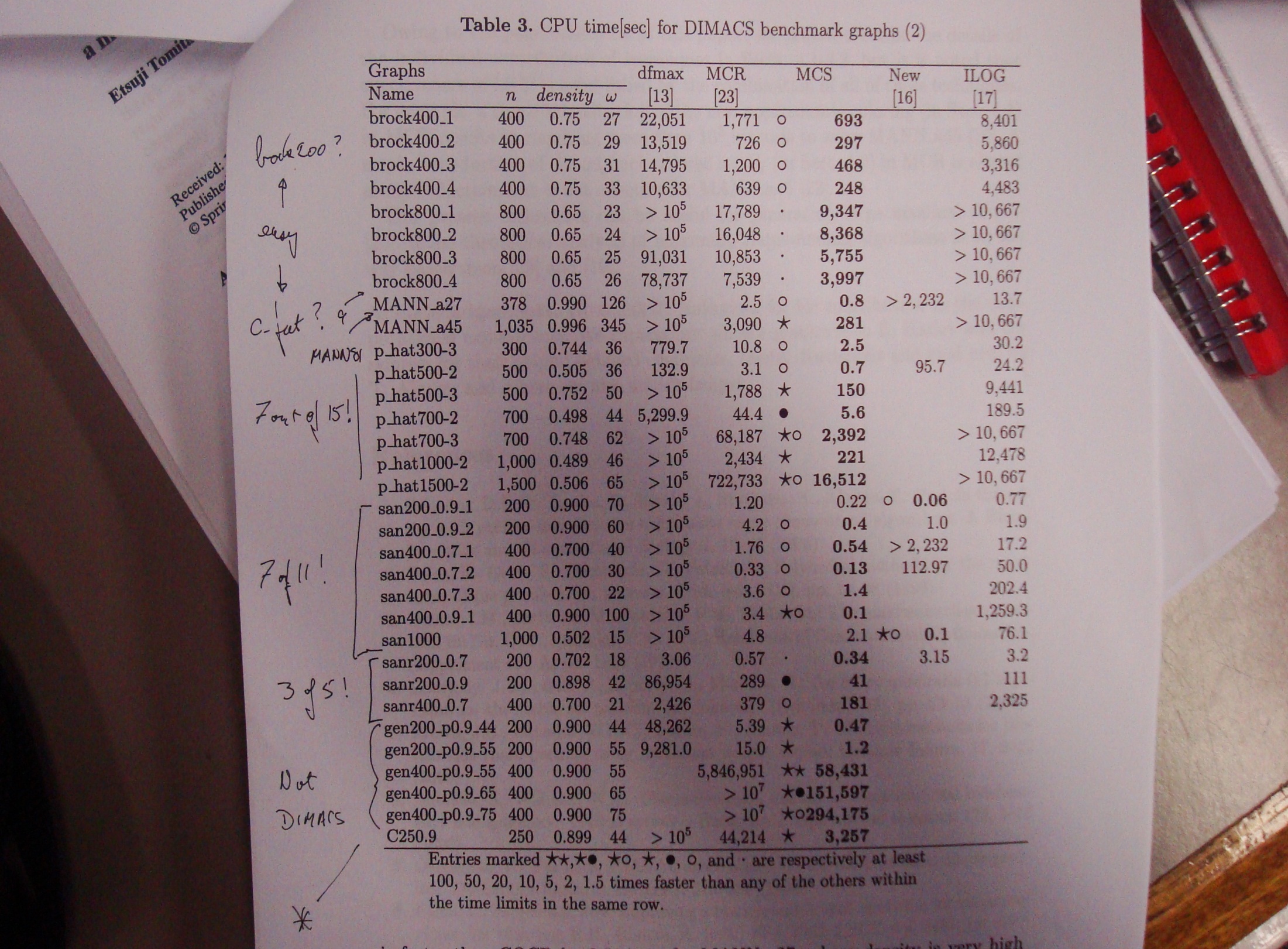 How not to do it
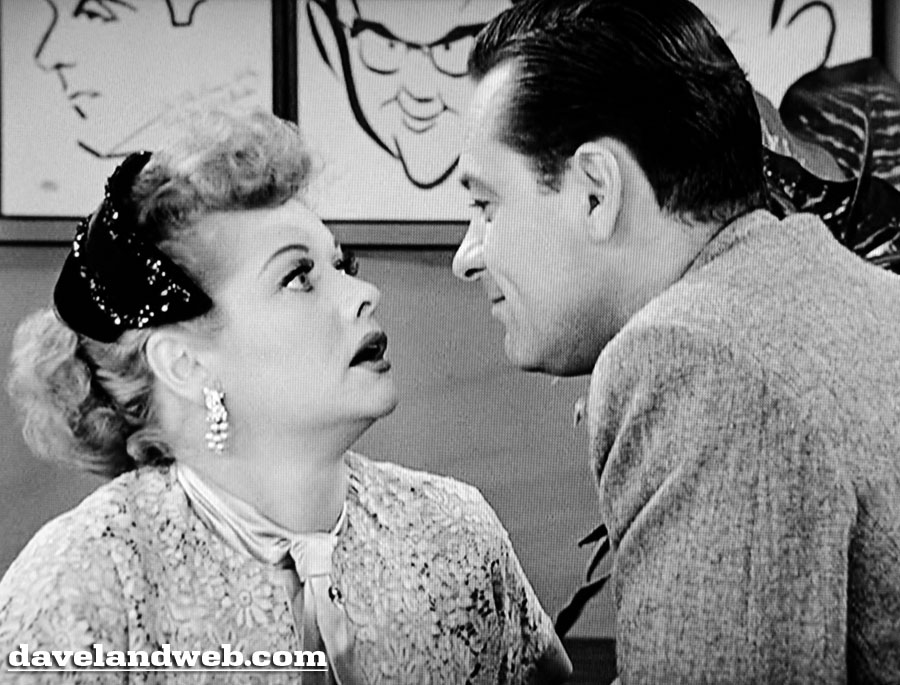 Could we predict the size of the largest clique?
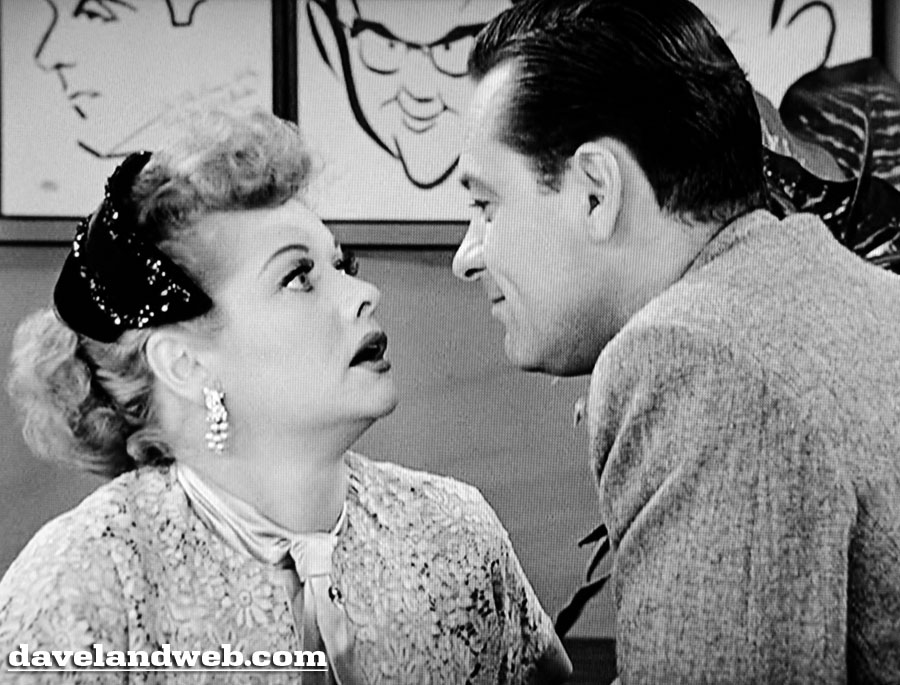 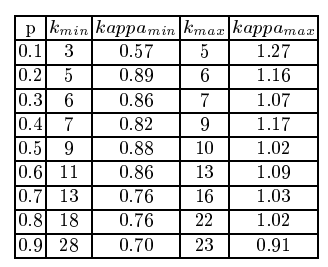 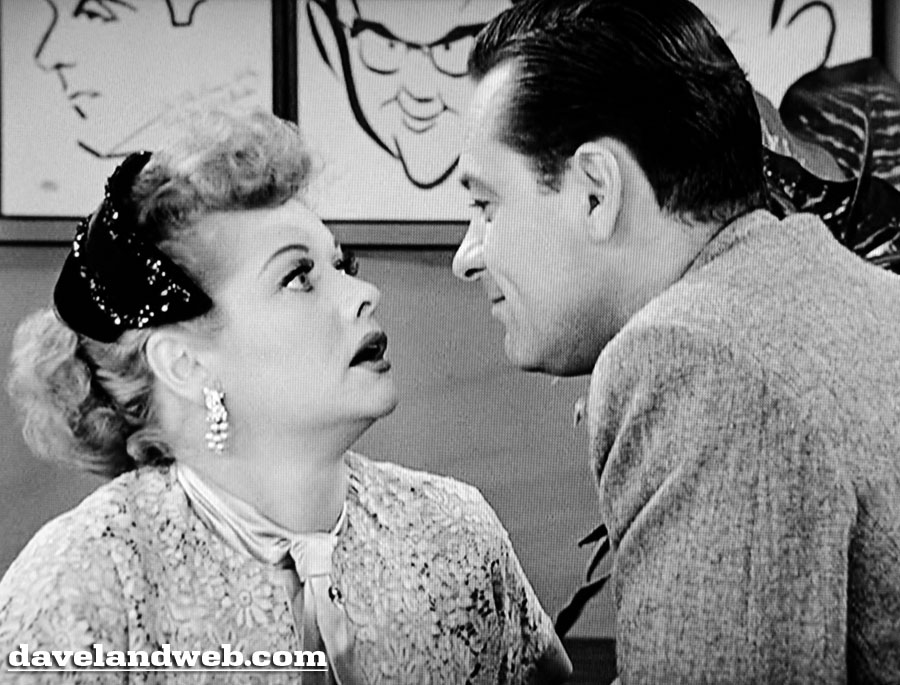 But we must apply this with caution … we cannot always assume that the graph is random.
What lessons have I learned?
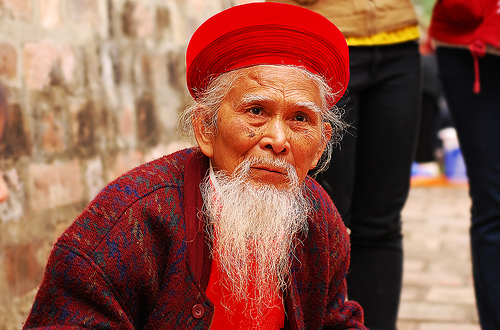 What lessons have I learned?
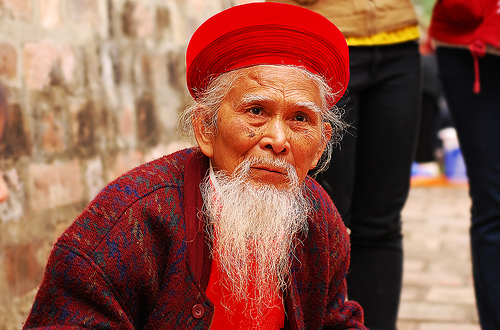 If ethical approval is not required, go wild!
What lessons have I learned?
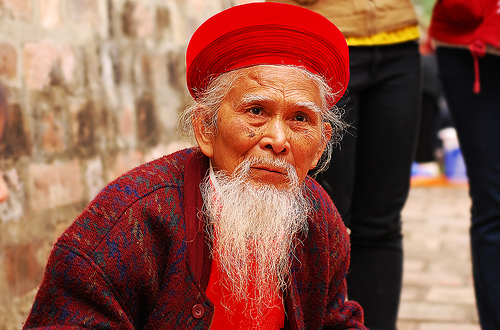 Try and explain why things are the way they are.
What lessons have I learned?
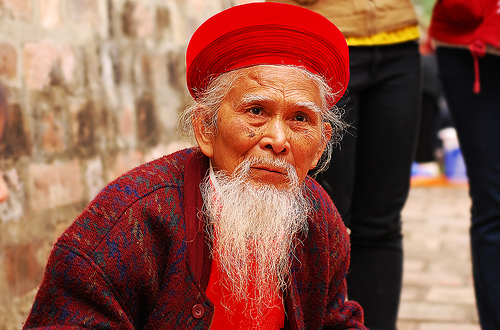 If there is theory … use it!
What lessons have I learned?
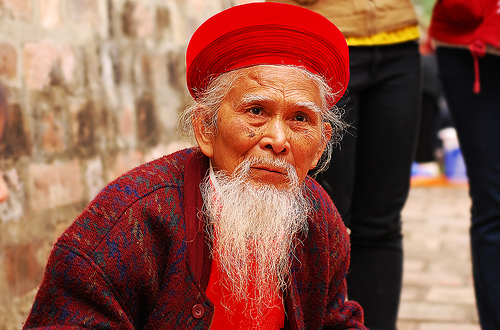 Be honest … report all of your results
What lessons have I learned?
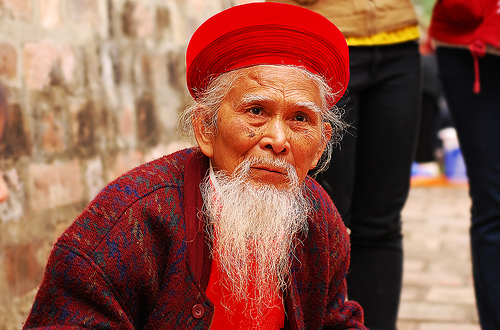 And finally … never lend anyone any books
But what about Michaela Regneri’s dinner?
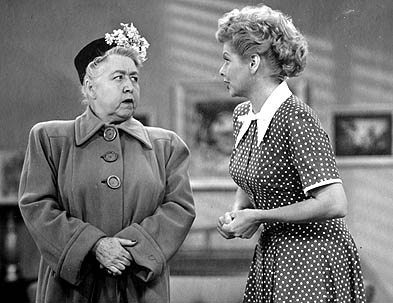 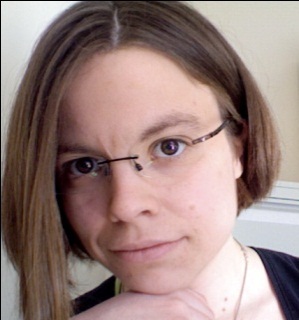 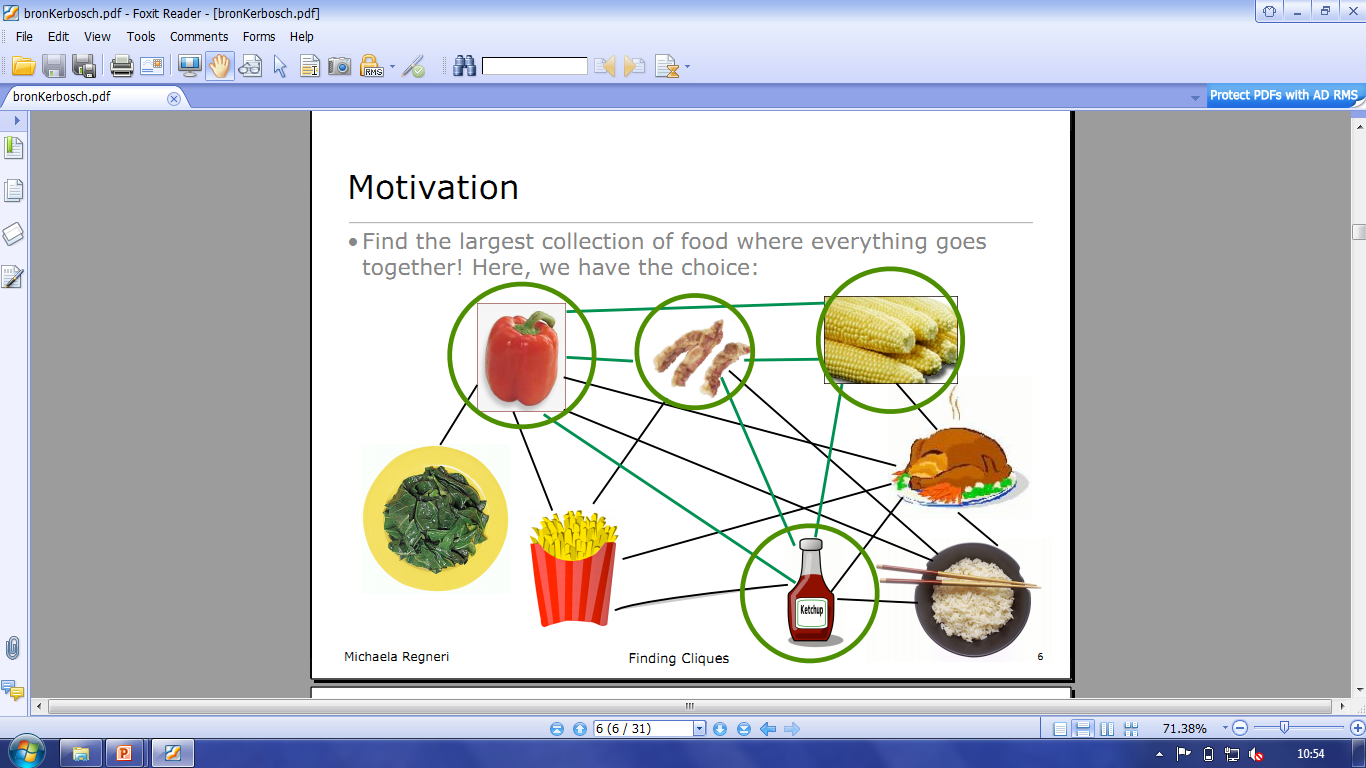 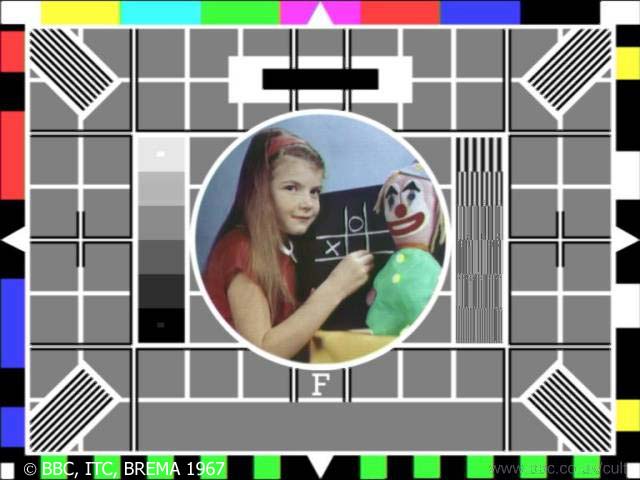 FATA-TV